The National Map (TNM) – Your Source for Topographic Information
Claire DeVaughan – National Map Liaison for TX, AR, OK, KS, NE, and UT
USGS 
National Geospatial Program
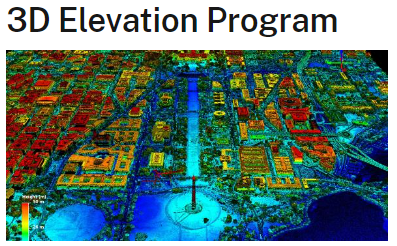 Mission 
Provide National topographic information to advance science, support government, enlighten citizens, and enable decision making.
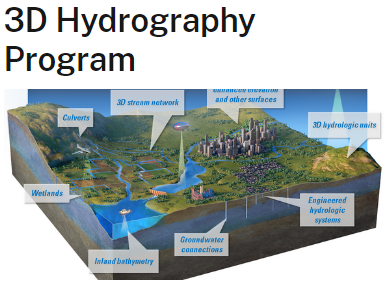 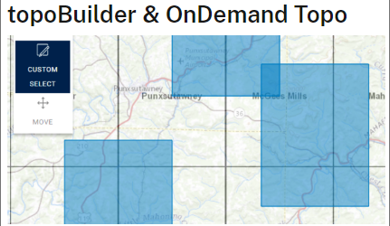 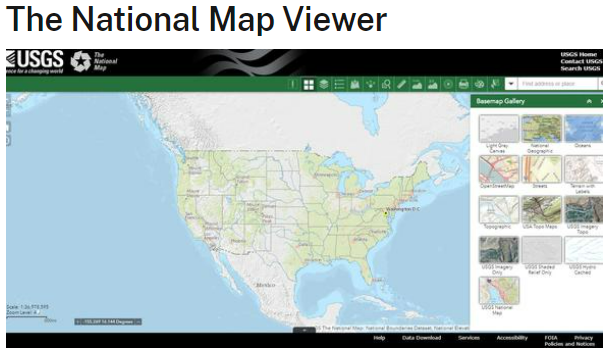 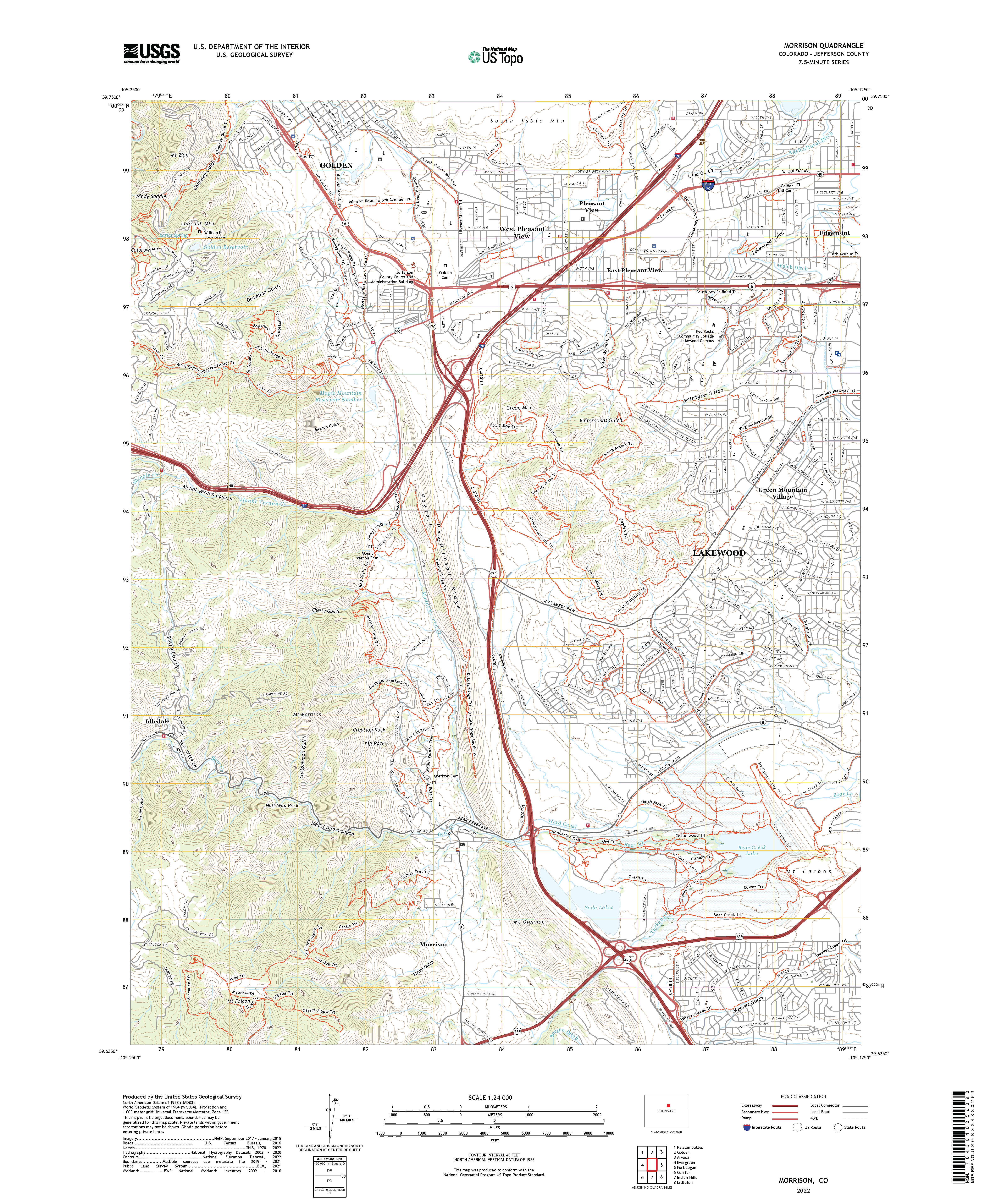 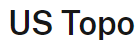 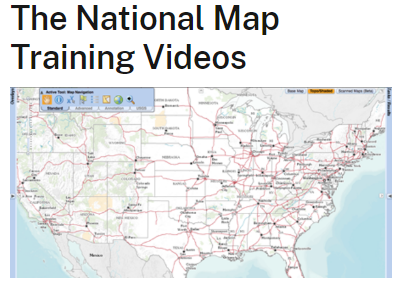 A
uthoritative
  ccessible
    vailable
      ccurate
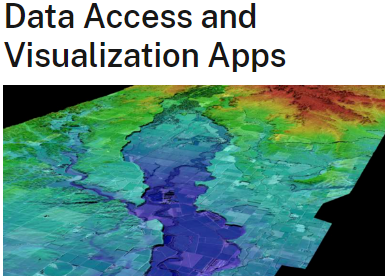 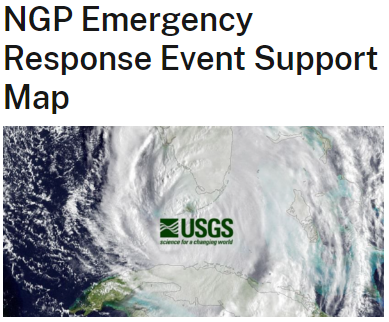 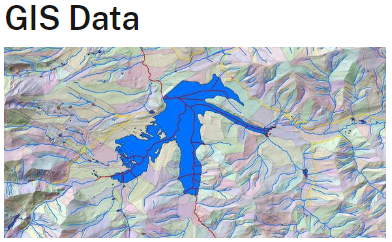 [Speaker Notes: The mission of the National Geospatial Program is to provide National topographic information to advance science, support government, enlighten citizens, and enable decision making. The NGP provides a foundation of digital geospatial data representing the topography, natural landscape, and manmade environment of the United States.

NGP accomplishes this mission through a series of data and map products and services we refer to as The National Map.
Elements of The National Map (TNM) that I’ll go over are:
Topographic Data
3D Elevation Program
3D Hydrography Program
The National Map Products and Services
TNM Viewer & Download Application
LidarExplorer
Topographic map offerings including US Topo, HTMC, and OnDemand Topo
TNM Training Videos
There are a lot of links throughout the presentation, I have them in a list on the last slide.]
The National Map
The National Map includes eight foundational data layers:  hydrography, elevation, orthoimagery, geographic names, boundaries, transportation, structures, land cover
Public domain data to support 
USGS topographic maps at 1:24,000-scale 
Products and services at multiple scales and resolutions
Analysis, modeling and other applications at multiple scales and resolutions
The National Map is built on partnerships and standards
Resource focus is on building and maintaining data; automating creation of derived products and services
[Speaker Notes: 8 data layers of TNM
USGS is the authoritative source for Hydrography, Elevation and Names
Built-on partnerships and standards.
Resources are focused on working with partners to build and maintain data.]
The National Map Liaisons
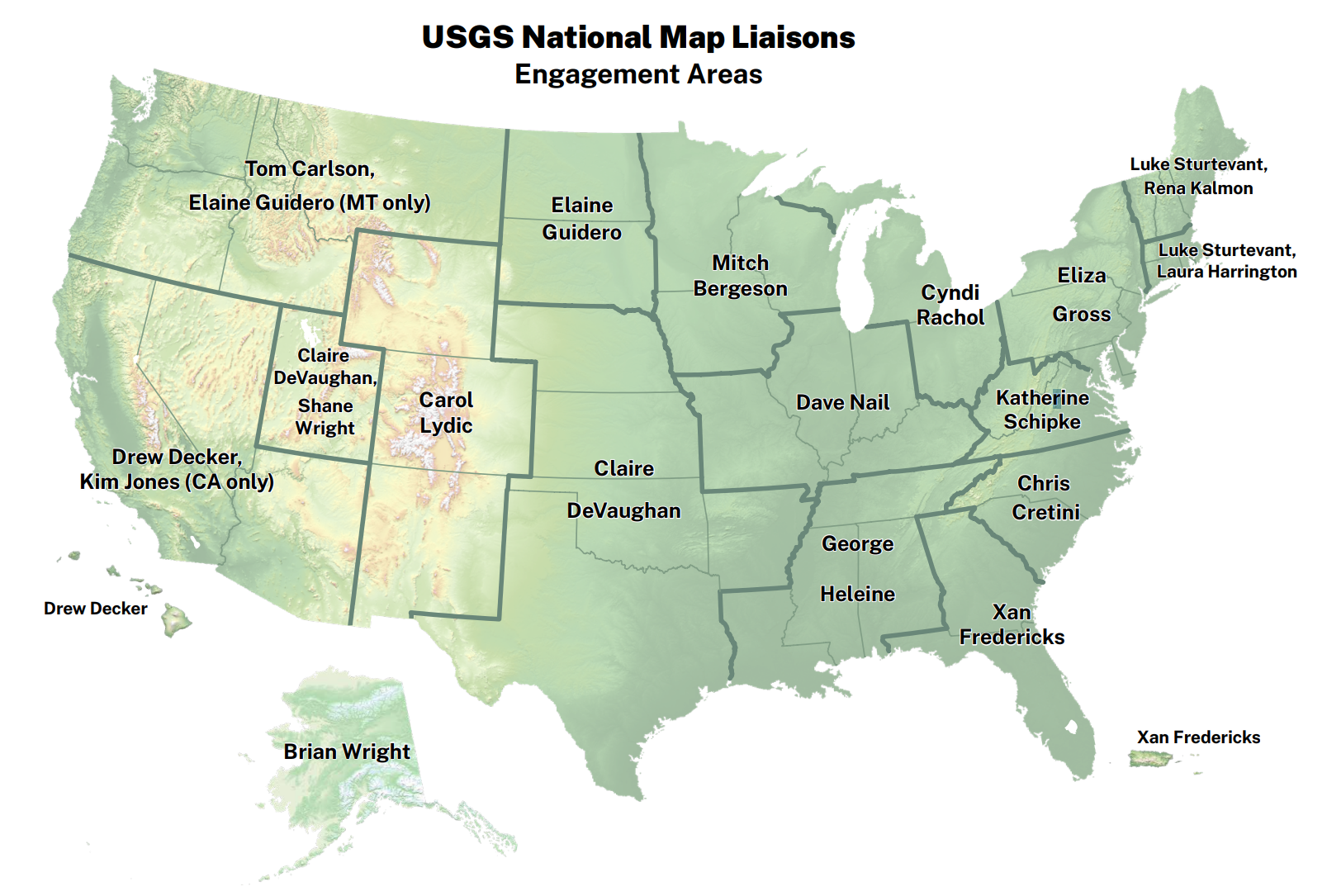 [Speaker Notes: ***CHECK FOR NEWER VERSION OF MAP
The NGP User Engagement Office performs outreach and coordination related to key initiatives of the NGP.  The office also provides Bureau-level leadership in coordinating geospatial activities in support of emergency response, as well as leadership for the Alaska Mapping Initiative.

The National Map partnership network cultivates and maintains long-term relationships with partners and develops agreements for The National Map and other initiatives that support USGS science. The National Map Liaisons facilitate partnerships and agreements that improve the data holdings and the products and services of The National Map.]
Topographic Data
[Speaker Notes: Topographic Data includes several components of the NGP.]
3D Elevation Program (3DEP) Goal
Complete acquisition of nationwide lidar (IfSAR in AK) to provide the first-ever national baseline of consistent high-resolution elevation data – both bare earth and 3D point clouds
Address Federal, state and, other mission-critical requirements
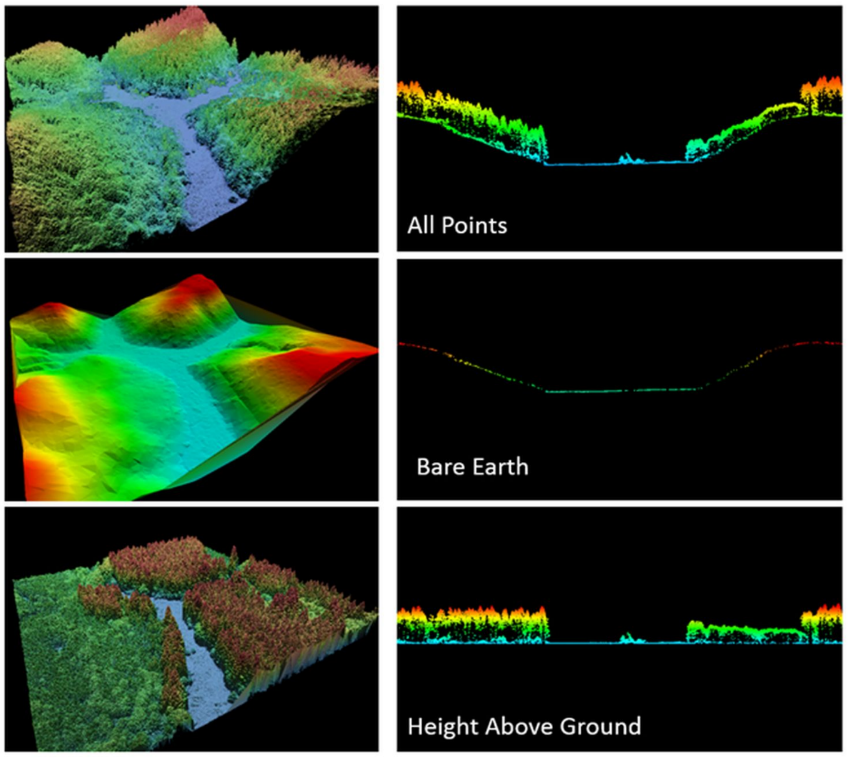 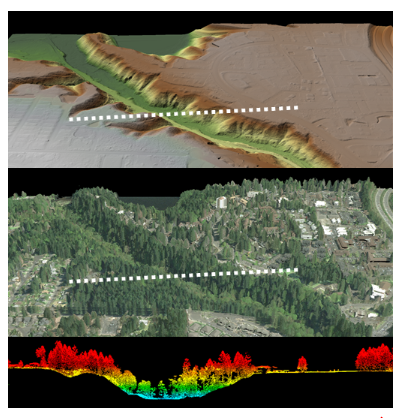 Bare earth DEM 



Lidar point cloud (colorized by aerial photo)
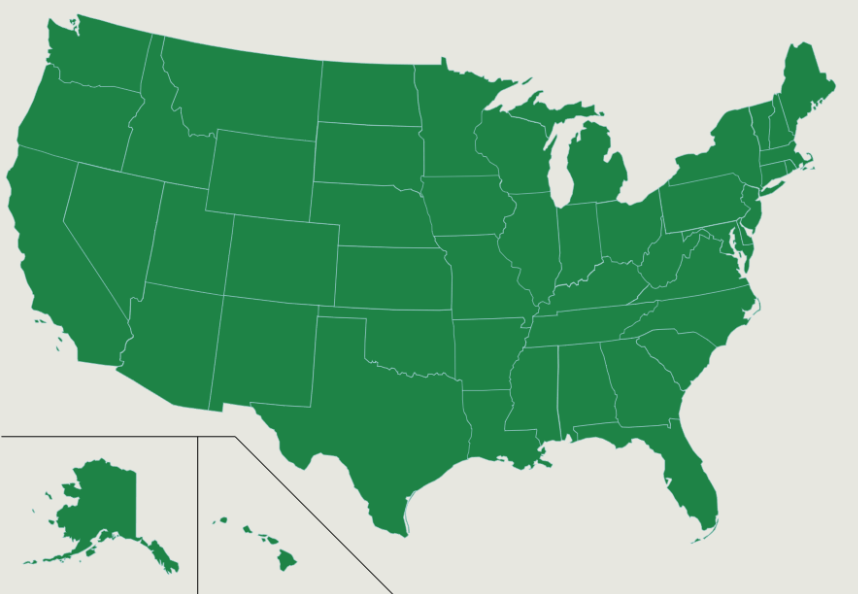 3DEP Status 
goal
Lidar profile
[Speaker Notes: USGS has a long history of providing elevation data, first through contours on our topographic maps and later as digital data.

The 3D Elevation Program is our current effort to provide national elevation data, with a goal to complete acquisition of nationwide lidar (IfSAR in AK). 3DEP will provide 1-meter DEMs nationwide, with 5-meter DEMs in Alaska.]
3D Elevation Program (3DEP)
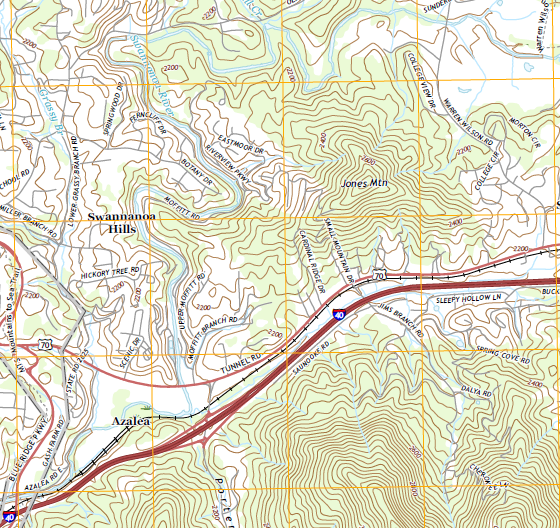 Mission Critical Applications
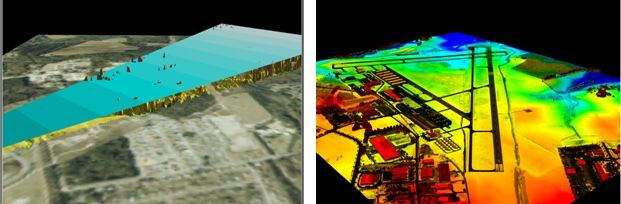 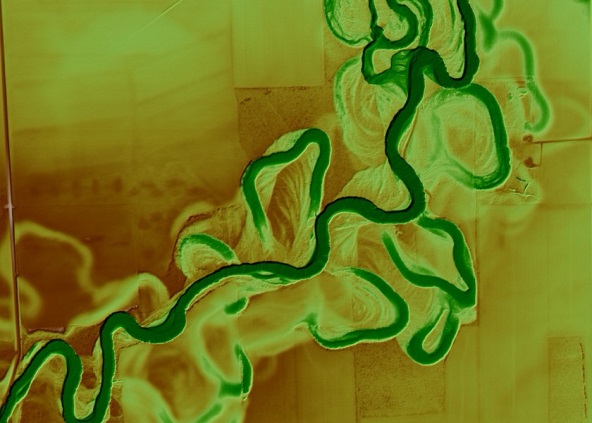 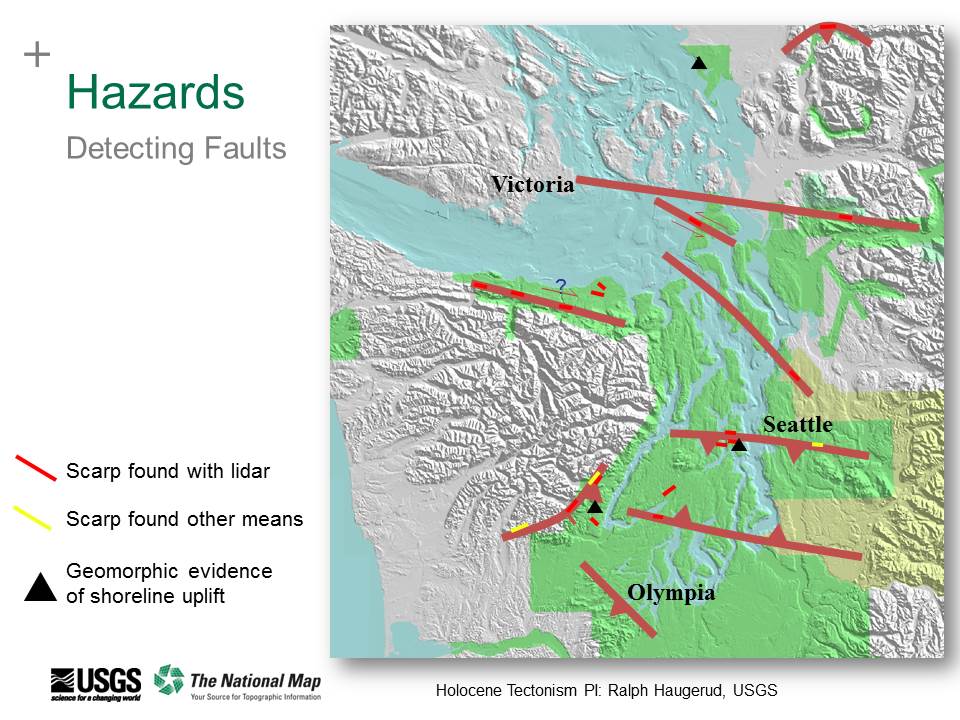 US Topo Contours
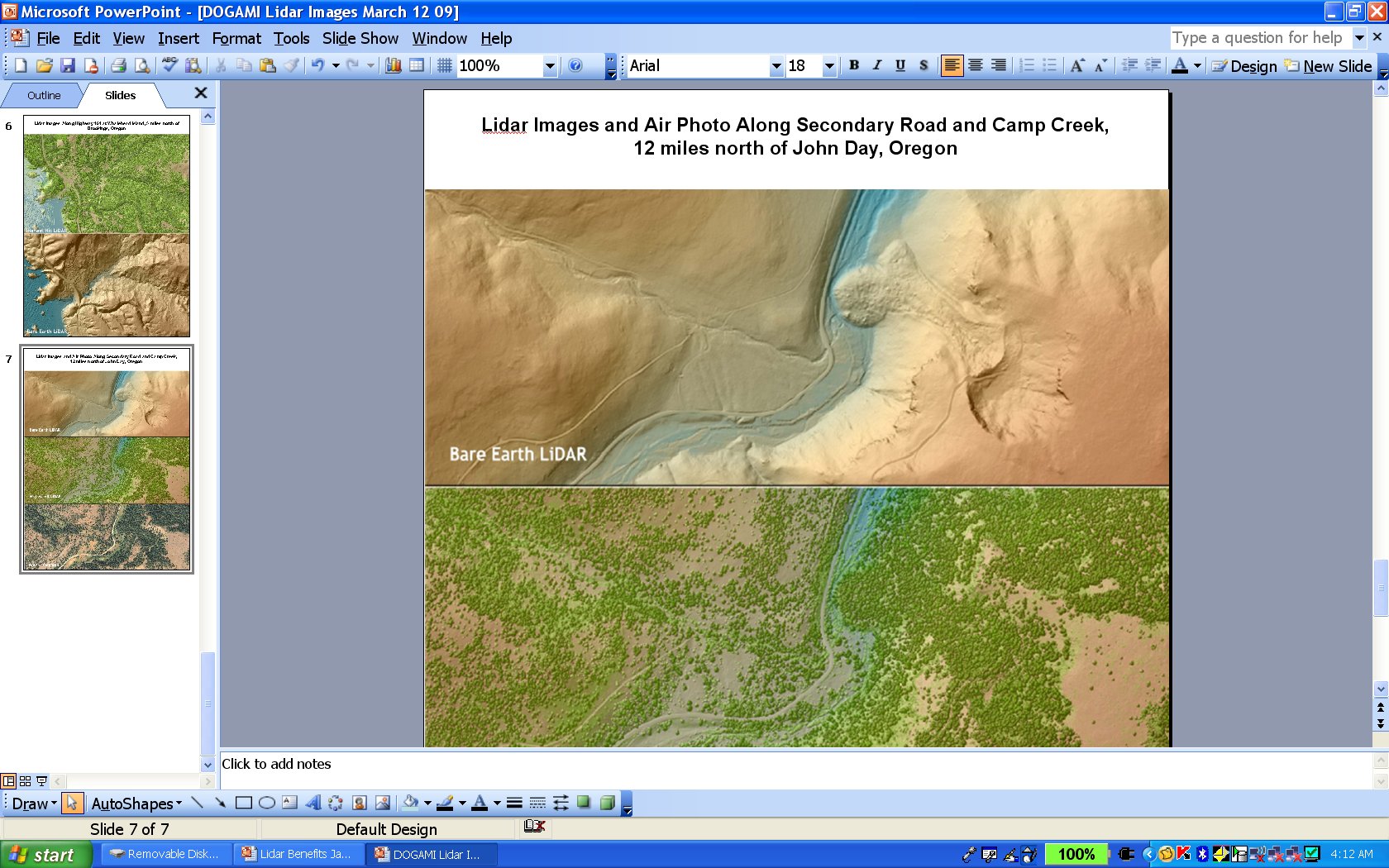 Aviation Safety
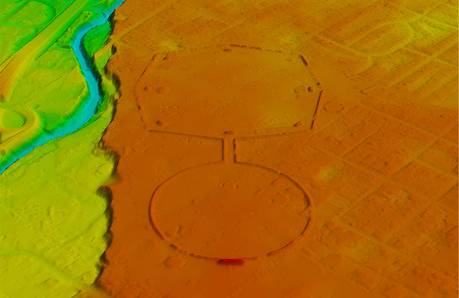 Flood Risk Management
Geologic 
Hazards
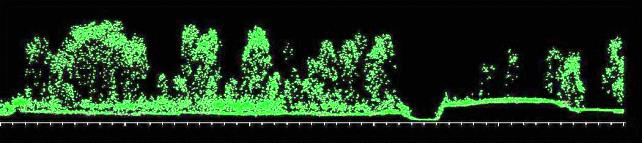 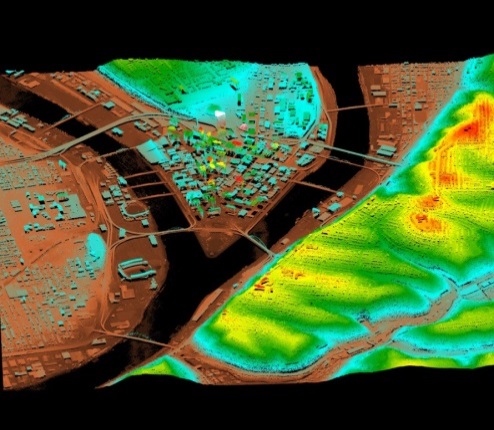 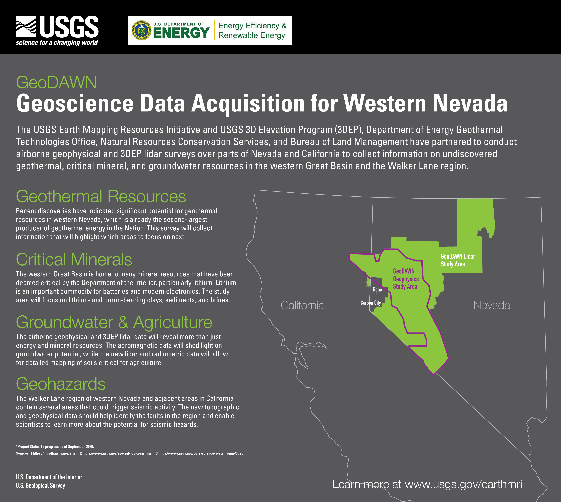 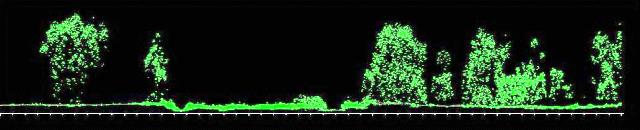 Archaeology
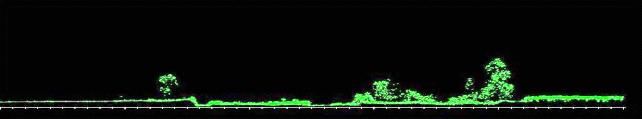 Precision Forestry
Alternative Energy
Infrastructure Management
[Speaker Notes: 3DEP supports a broad range of applications and decisions that depend on elevation data, a few examples are: 

Flood risk management
Geologic hazard identification
Natural resources conservation
Water supply and quality]
3DEP Data Quality
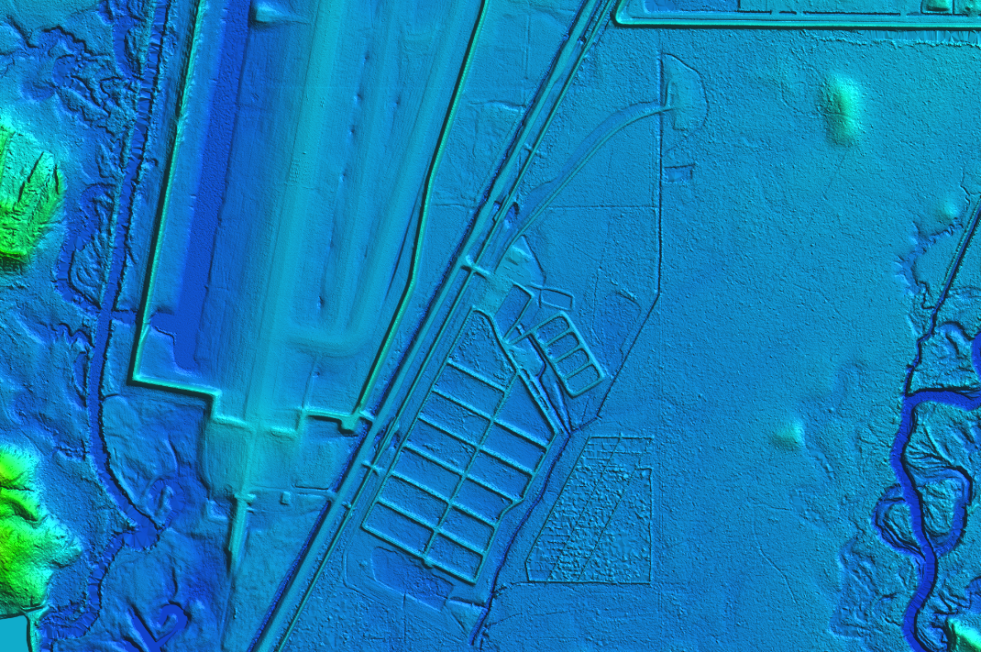 10 meter resolution
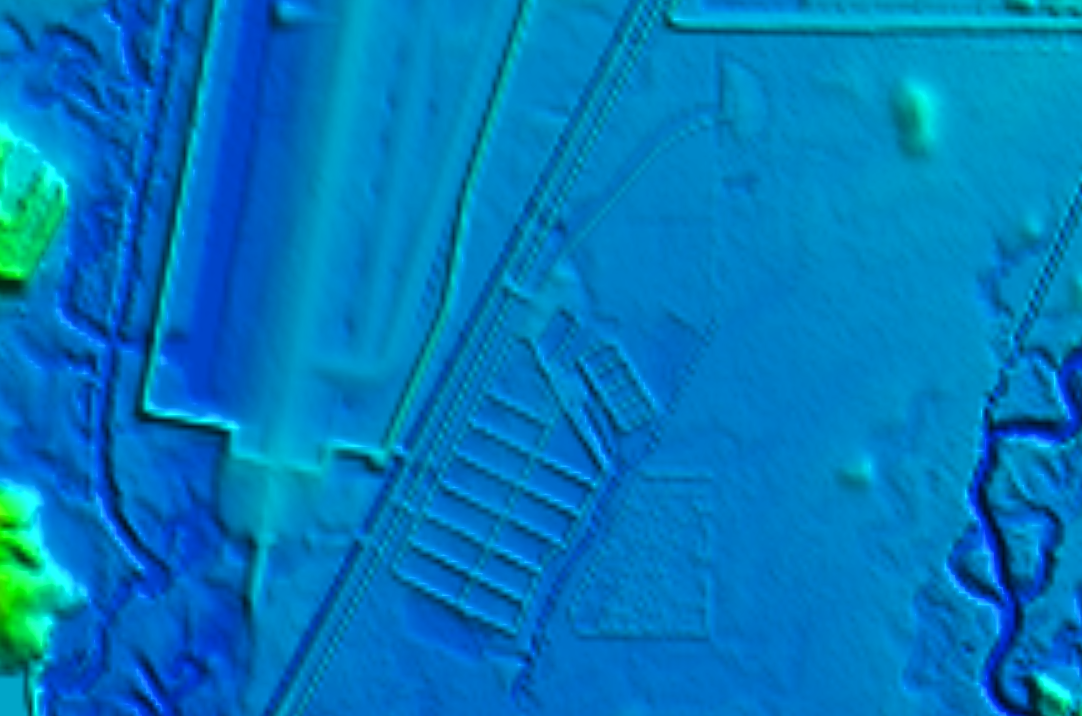 1 meter resolution
Improves and Enables Applications
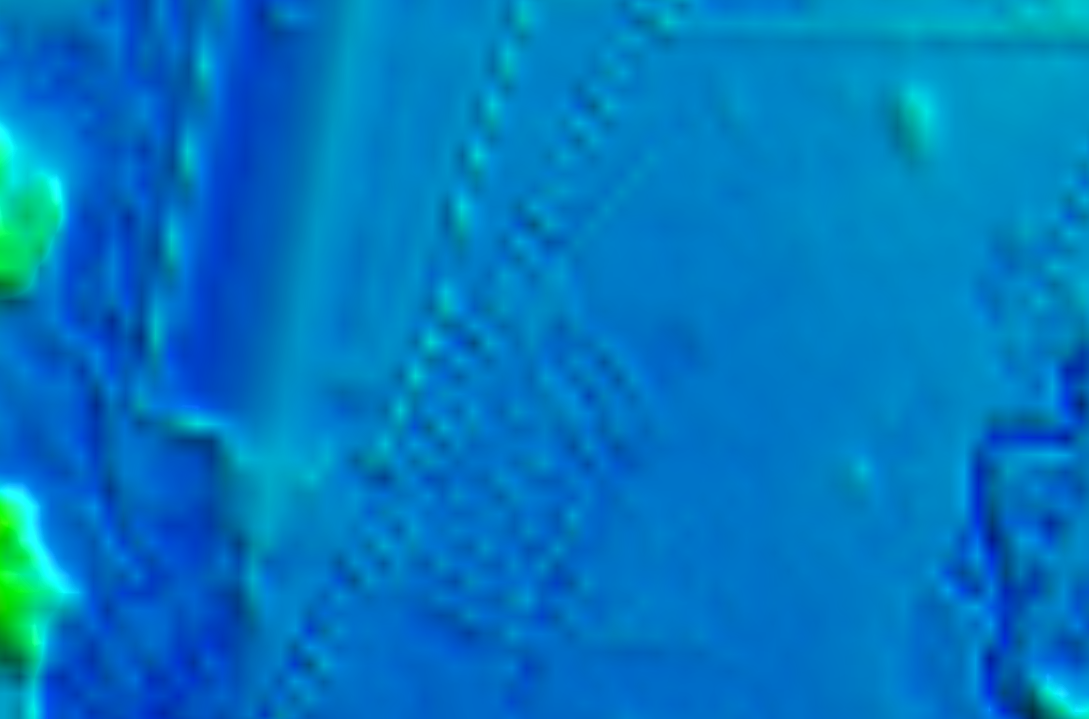 30 meter resolution
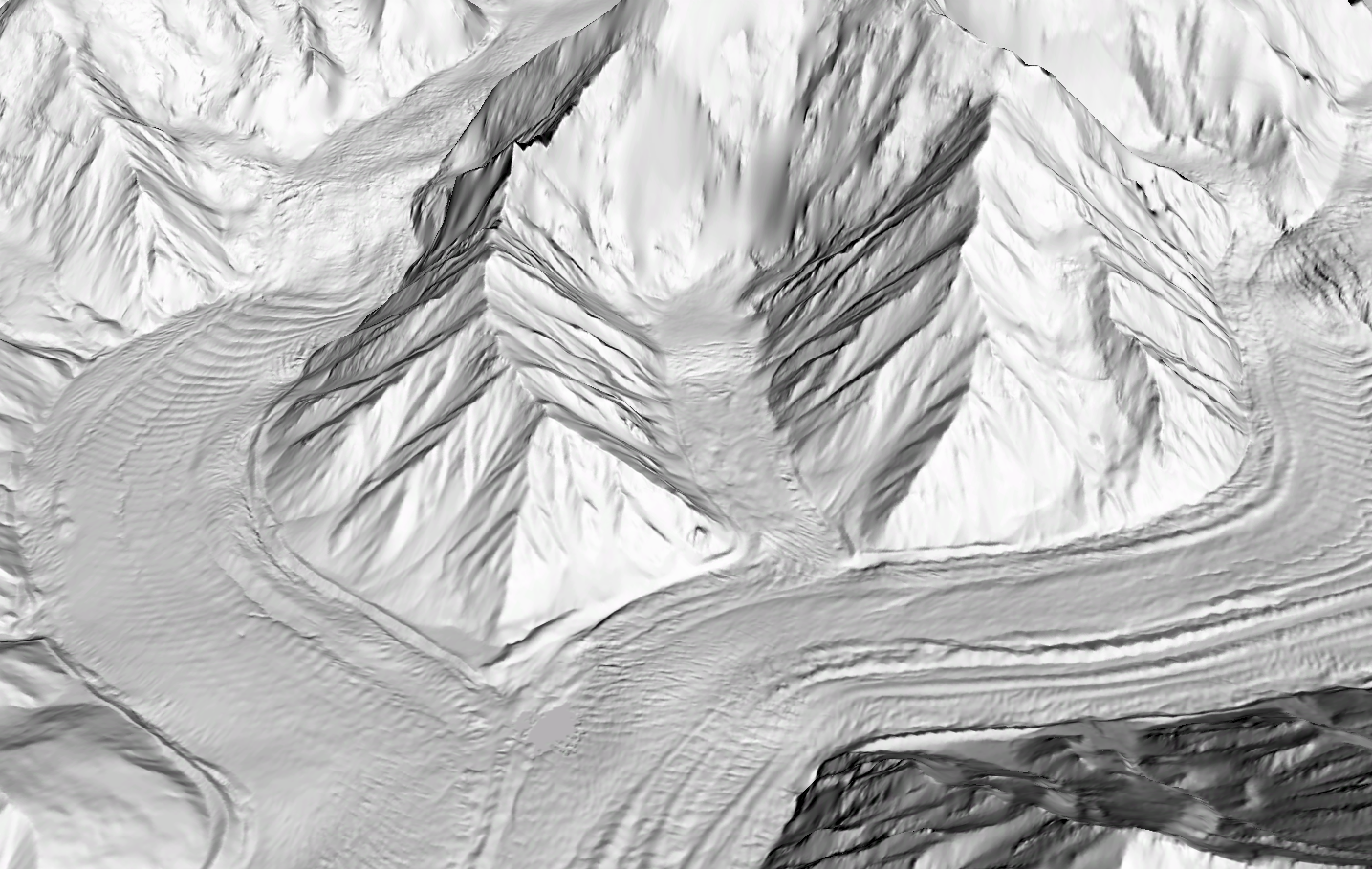 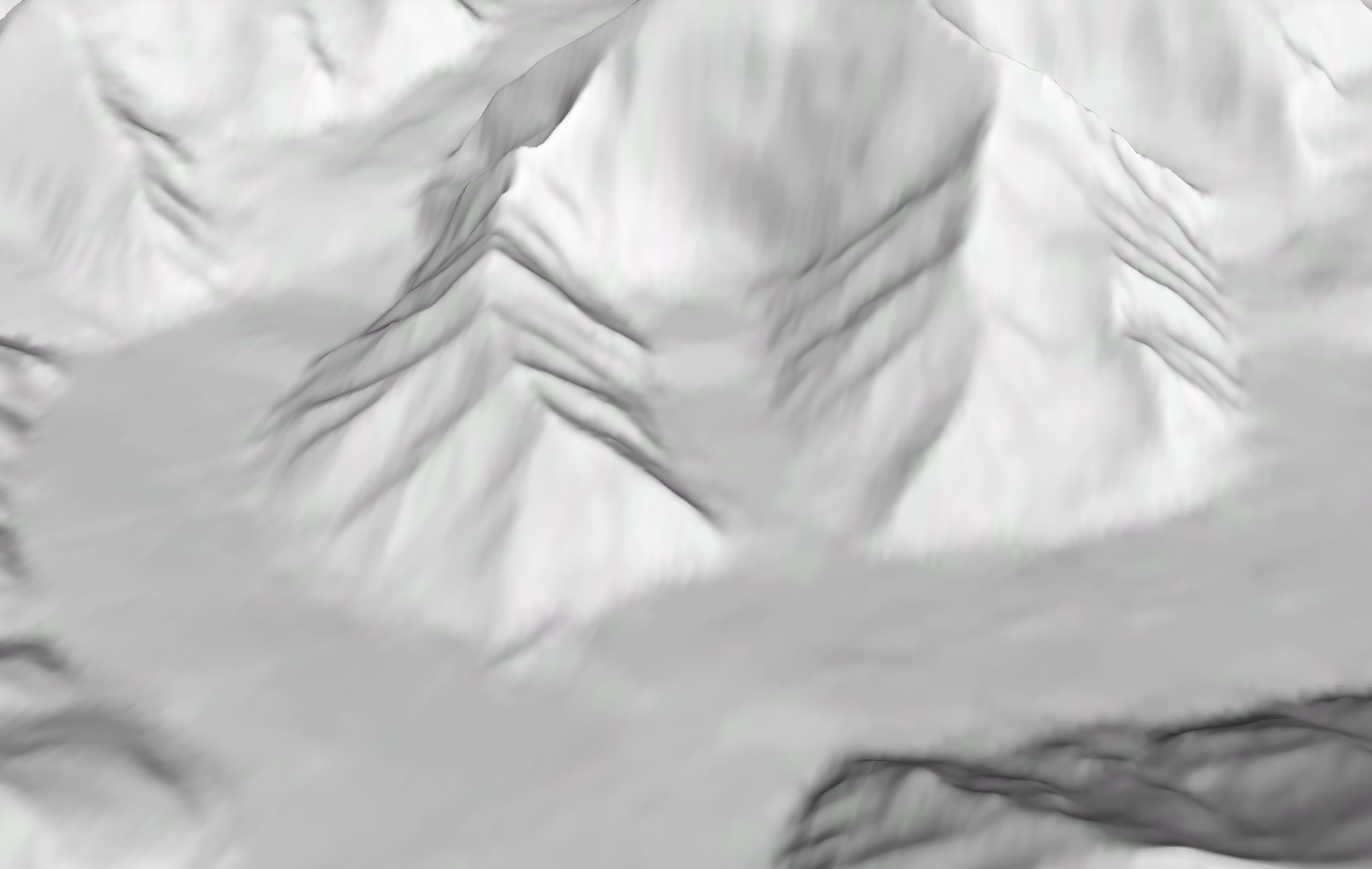 60 meter resolution (Alaska)
5 meter resolution (Alaska)
[Speaker Notes: 3DEP is an entire suite of products that the user can select to best meet their needs.  The source data from lidar and IfSAR acquisitions are very useful data products for many applications.  In addition to the standard data products, USGS is providing access to the unclassified point cloud, the classified point cloud, and source resolution DEMs in the cases where the resolution and projections could be different from the standard NED DEM products.
To use the data properly, it is important to understand the quality of the lidar data that has been collected. For example, data collected to 3DEP specifications provides a vertical accuracy of 10 centimeters which is suitable for creating 1-meter DEMs. You can see here the difference in data quality between the DEMs and the amazing level of detail visible in the 1-meter DEM examples.
Additionally, as lidar data becomes available, the 10-meter DEMs will be updated on a periodic basis to incorporate the improved data.]
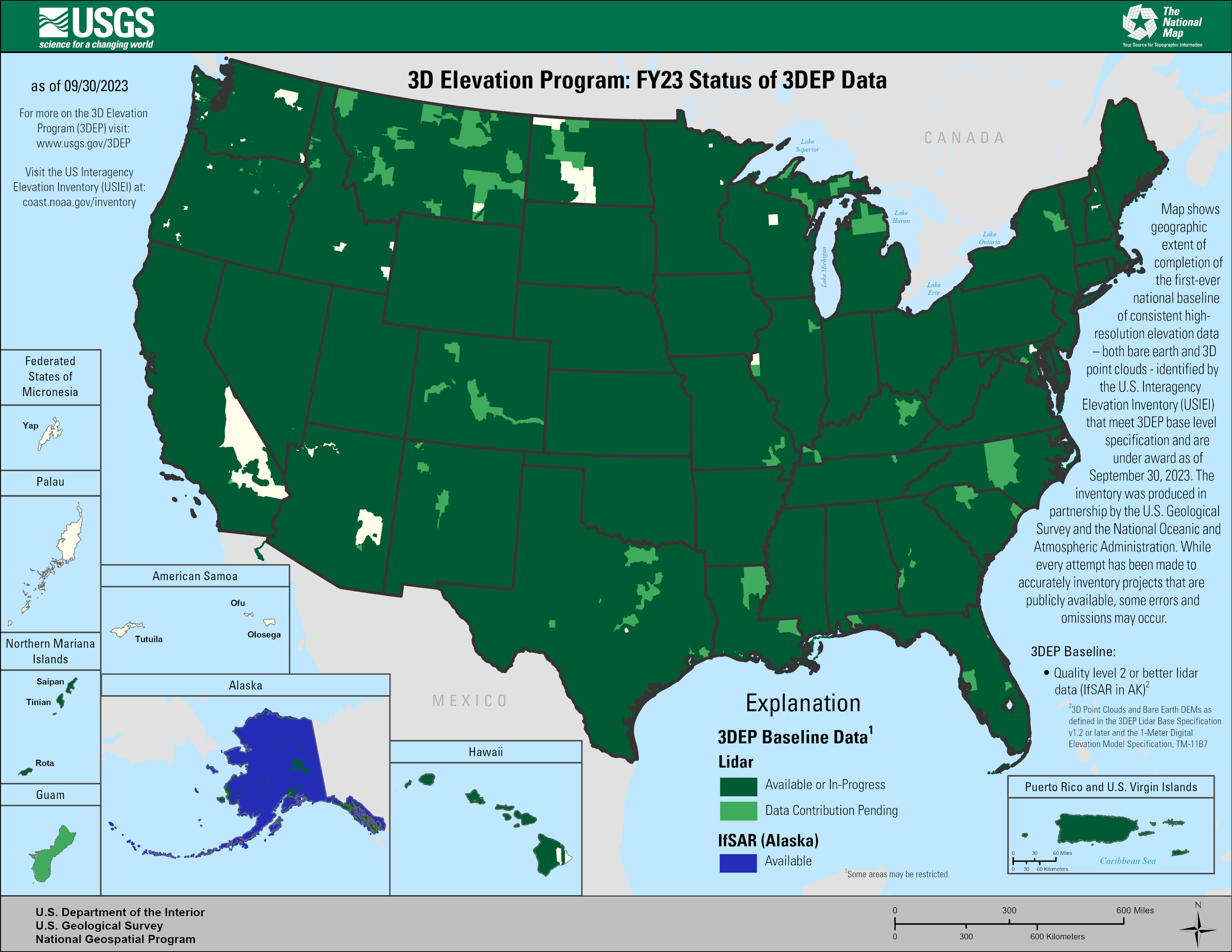 3DEP Status
usgs.gov/3DEP
[Speaker Notes: ***CHECK FOR NEWER VERSION OF MAP
NGP funds a portion of 3DEP data acquisition, but it is largely funded through collaborative efforts with Federal agencies like FEMA and NRCS, states, tribes, as well as regional and local entities.
National Map liaisons work closely with those entities in their assigned states to plan and coordinate acquisition plans. We do this through coordination with entities such as state GIS councils, regional councils and user groups. We’ve worked cooperatively to ensure data collections minimize duplication of effort and that projects meet the needs of both the USGS and stakeholders.
Nationally, we’re over 89.5% complete (as of 8/9/23) and on track to complete data acquisition by FY26.]
Previous Approach to National Hydrography Datasets
The National Hydrography Dataset (NHD) portfolio of datasets is the most comprehensive and current data of the Nation’s surface waters
9.4 million miles stream of network, including 8 million waterbodies and over 130,000 nested hydrologic units 
Based on 1:24,000-scale maps
NHD and Watershed Boundary Dataset (WBD) leverage local knowledge and updates through a stewardship program with participants from 41 states and Washington DC
Updates are not uniform
Some areas have been updated; others untouched and based on older information – sometimes 40+ years old 
National consistency of data quality has decreased over time
NHD surface water features don’t align well with highly accurate 3D Elevation Program data
National Hydrography Dataset
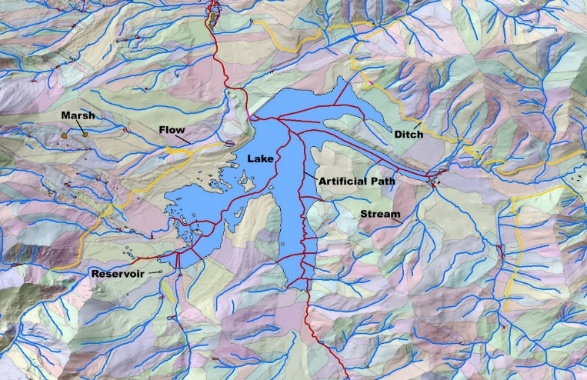 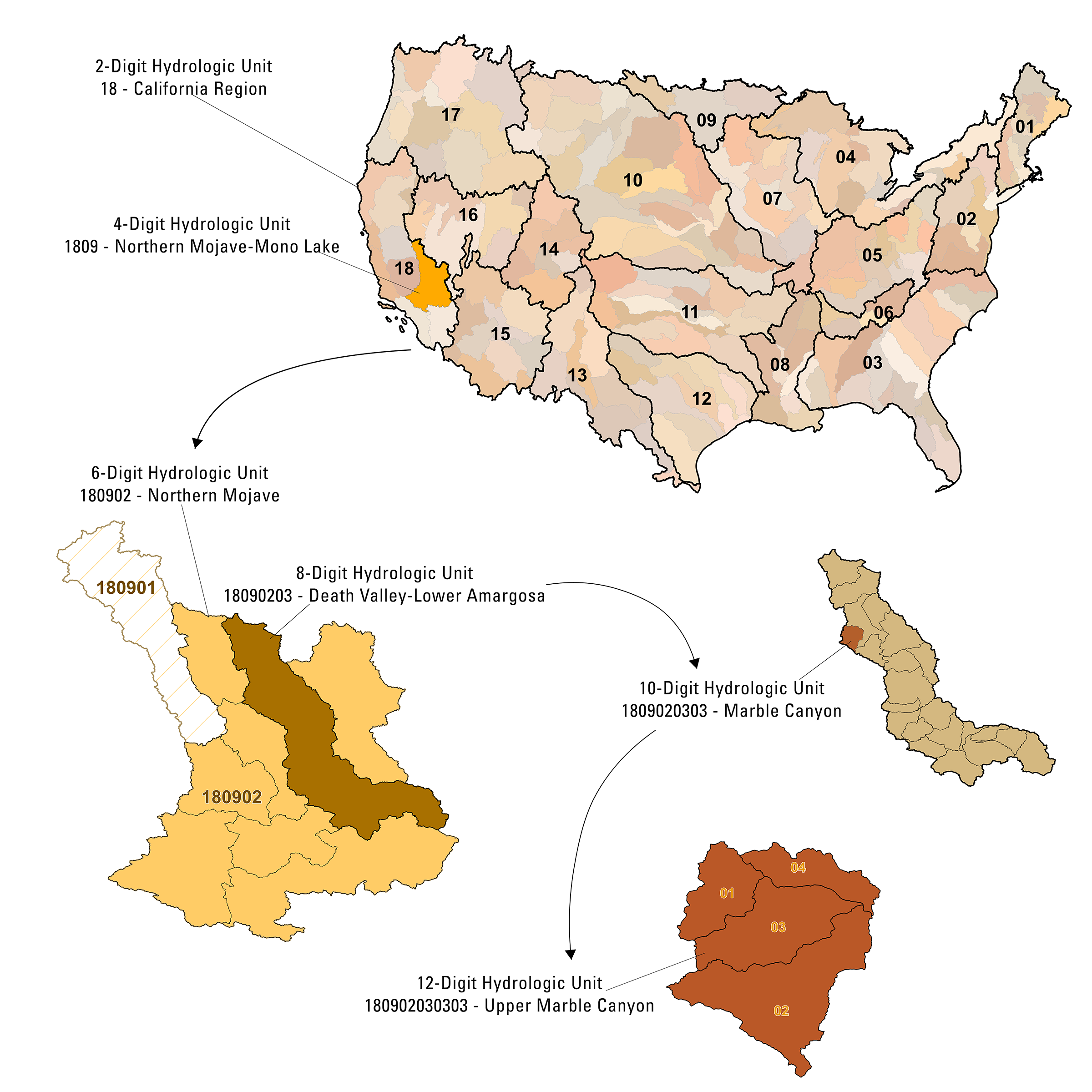 Watershed Boundary Dataset
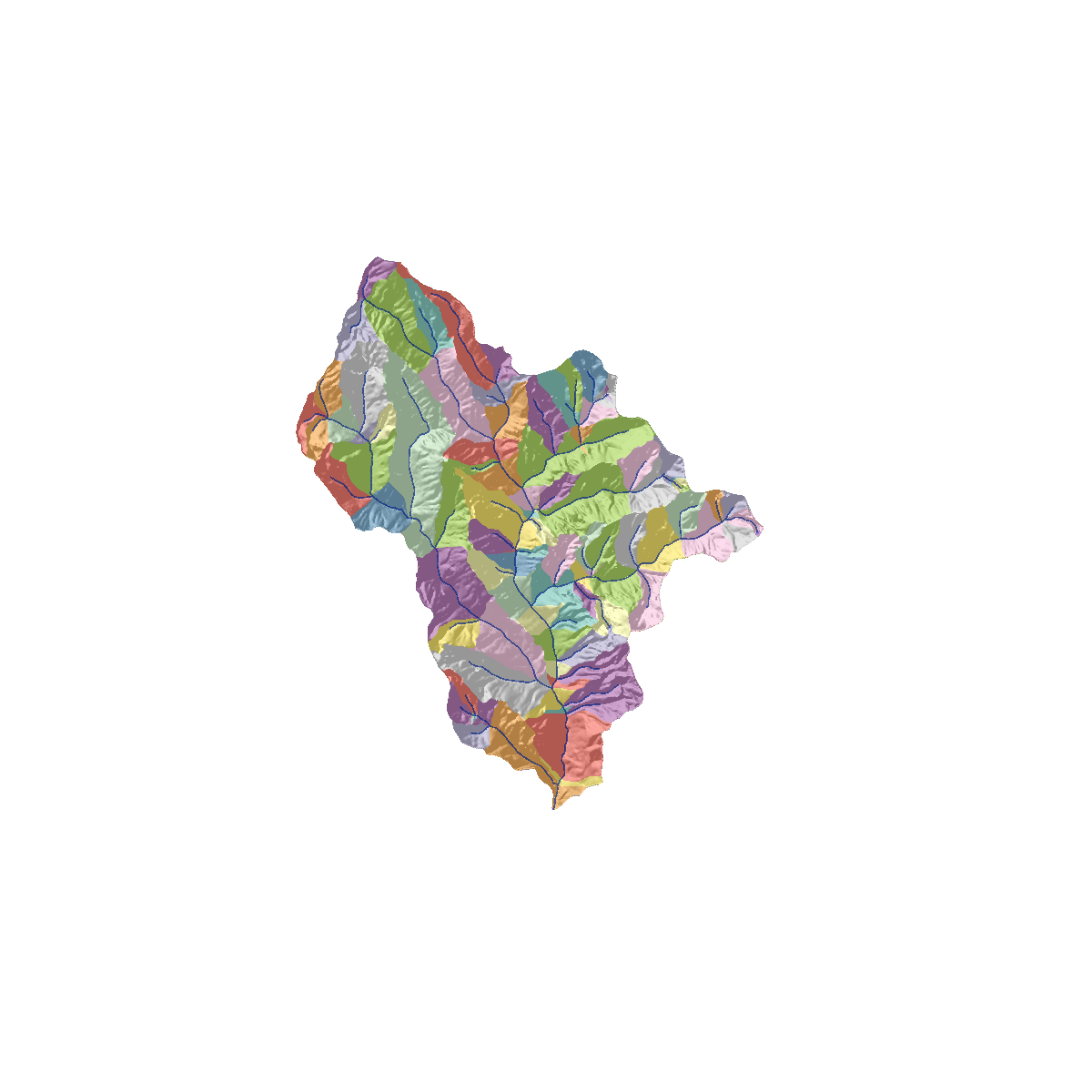 NHDPlus High Resolution
[Speaker Notes: Some background on the NHD portfolio of datasets: The majority of the NHD was originally sourced from the digitized stream network captured from the USGS 7.5-minute topographic maps. 
Our strategy for maintaining and improving the data has been to leverage local knowledge through a network of state-organized stewards. 
We have stewardship agreements with 41 states and the District of Columbia.
This has been a tremendous effort across a vast network of partners.
However, some areas have been updated, while others have been untouched and those areas could have data that are 40 or more years old.  
This has led to a national inconsistency, and consistency has progressively decreased over time because upkeep hasn't been uniform.
Additionally, the data does not align well with the new and highly accurate 3DEP elevation data. Comparison of the datasets will show the problems in the hydrography data, streams flowing uphill, etc. To be fair, the NHD is at + or – 40 feet resolution, while 3DEP data has 1-meter digital elevation models.]
Hydrography Derived from Elevation Offers a Solution!
Introducing the 3D Hydrography Program (3DHP)
3DHP will provide national consistency while meeting local needs
Goal to acquire new hydrography standardized to align vertically, horizontally, and temporally with 3DEP data, as well as other improvements
Supports national and regional-level issues like flooding, contaminant spills, water quality and quantity, drought, climate change, etc.
Supports more accurate, updated modeling and analysis capabilities
Supports sharing of water data as the geospatial framework underpinning the internet of water
Data acquisition process to follow 3DEP Best Practices including coordinated governance and data acquisition
Building on decades of work and concepts from current hydrography products
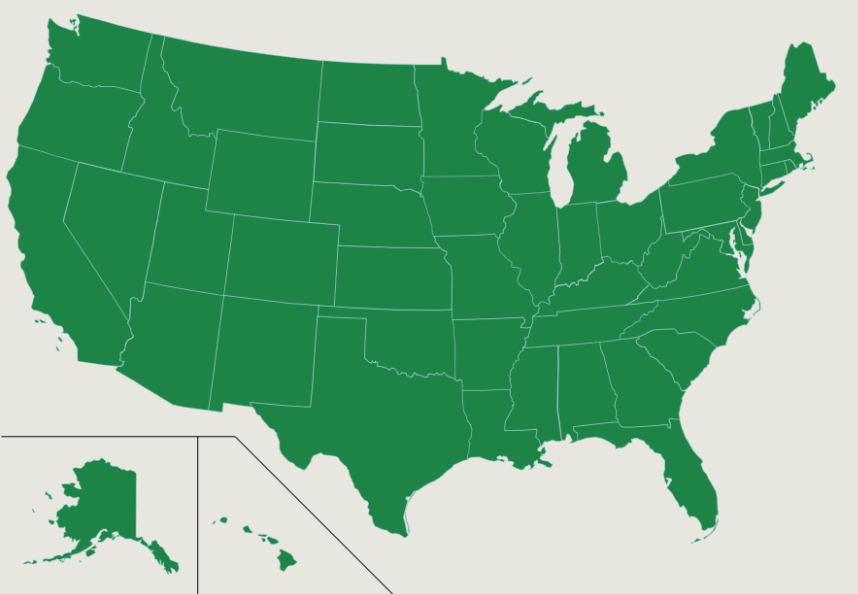 Nationally consistent 
3DHP Data
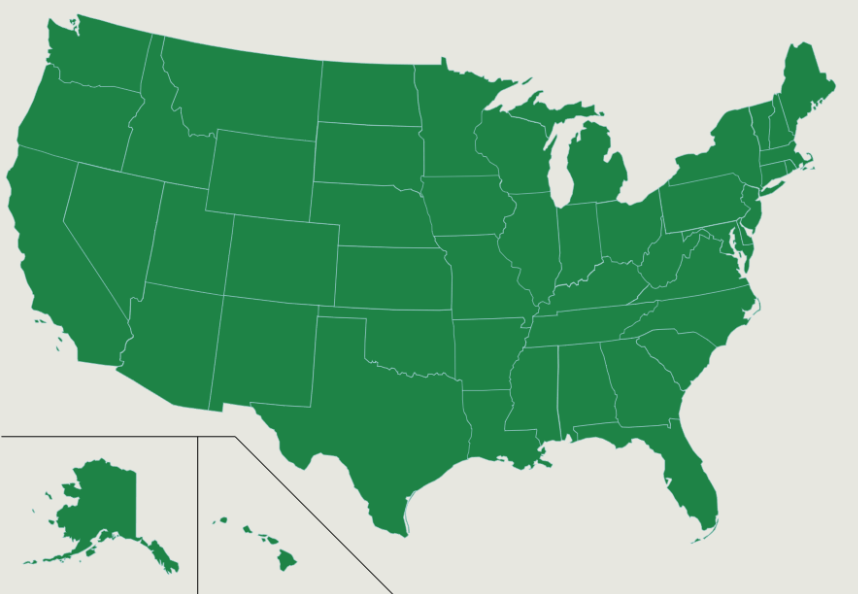 3DEP
[Speaker Notes: The 3D Hydrography Program, or 3DHP, offers a solution to this problem with hydrography derived from elevation data. The 3DHP is being established to completely refresh the Nation’s hydrography data and improve discovery and sharing of water-related data. 3DHP will ensure integration of the two datasets for the first time since they were originally surveyed for the USGS topographic map series. New hydrography will be standardized to align vertically, horizontally and temporally with 3DEP data.  The 3DHP data will be nationally consistent . This improves not only cartographic products that use both datasets, but also modeling efforts benefit by having consistent data for landscape analysis efforts such as flood inundation mapping, contaminant transport studies, and habitat assessments, to name a few. The process to acquire 3DHP data will follow 3DEP best practices such as coordinated governance and data acquisition.]
3D National Topography Model (3DNTM)
Integrates elevation and hydrography datasets to model the Nation's topography in 3D
“next gen”
3D Elevation Program (3DEP)
3D Hydrography 
Program (3DHP)
Hydrography derived from/integrated with 3D Elevation Program data
New quality levels and refresh cycles
Integration of inland bathymetry
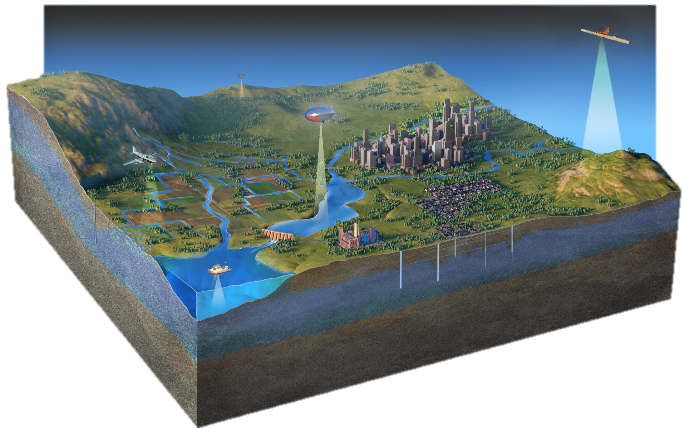 Connections to groundwater, wetlands, and engineered hydrography
3DEP Ecosystem for data and resource sharing
3DHP Infostructure for data sharing as part of the Internet of Water
Continual improvement with new technologies and approaches
Future Integrated 3D Model
Research and develop a 3D data model to fully integrate 3DHP and next gen 3DEP
Integrate other data from The National Map
[Speaker Notes: 3DNTM is designed to deliver the terrestrial component of the 3D Nation vision by integrating national elevation and hydrography datasets to model the Nation’s topography in 3D.
3DNTM is an initiative that includes 3 components.
The first is the 3D Hydrography Program, or 3DHP. 3DHP is an application of 3DEP that derives hydrography data from lidar, and IfSAR in Alaska, ensuring integration of the two datasets for the first time since they were originally surveyed for the USGS topographic map series.  Enhancements include plans to provide new connections to data for groundwater, wetlands, and engineered hydrography; and improve water-related sharing by implementing the 3DHP infostructure as the underpinning of the Internet of Water.
The second component is the next generation of the 3D Elevation Program which is being designed with all new quality levels and refresh cycles and will integrate inland bathymetry with terrestrial elevation data. Because we plan to continue to incorporate new technology and approaches over time, we will assess the next gen 3DEP program design on a regular cycle of 3-5 years.  This new strategy will allow for continual improvement in the program.
The third component is a vision for a future integrated 3D model.  We are beginning research and development to more fully integrate 3DHP and the next gen 3DEP and to integrate other data from The National Map in a 3D data model.]
The National Map Products and Services
The National Map Viewer
apps.nationalmap.gov/viewer/
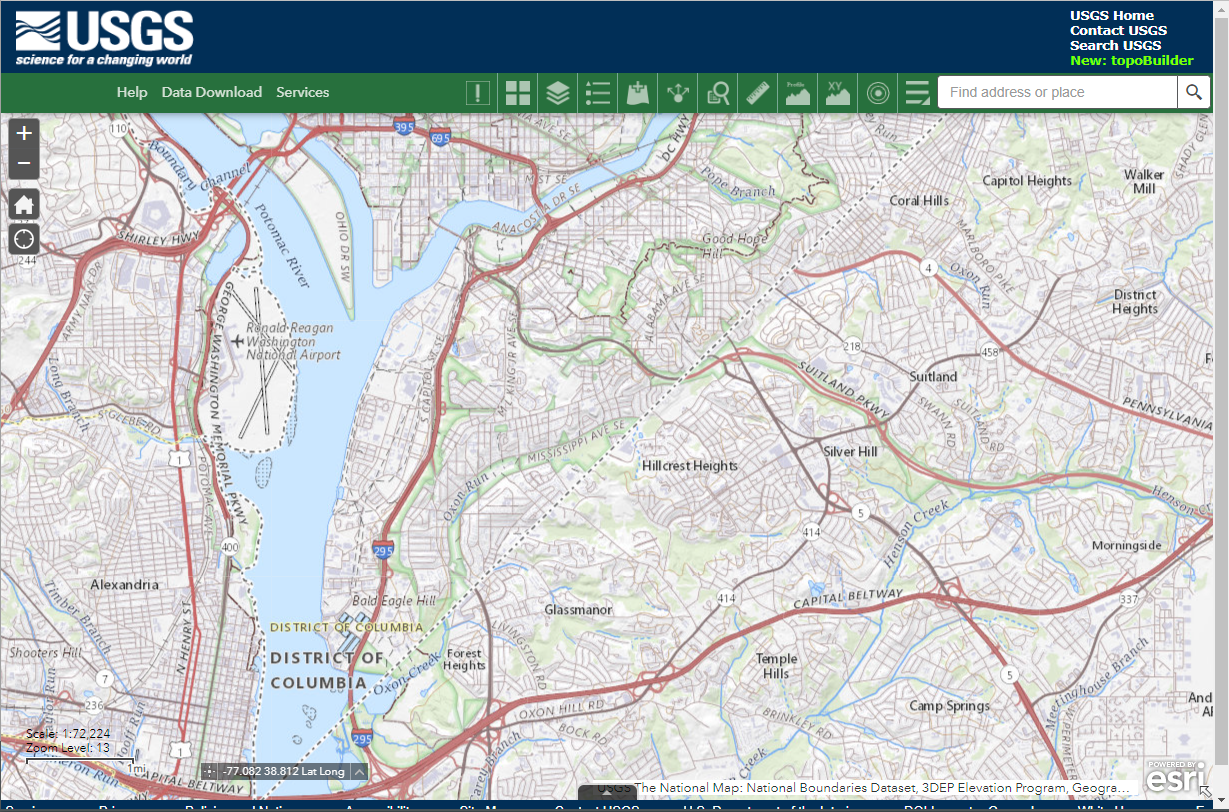 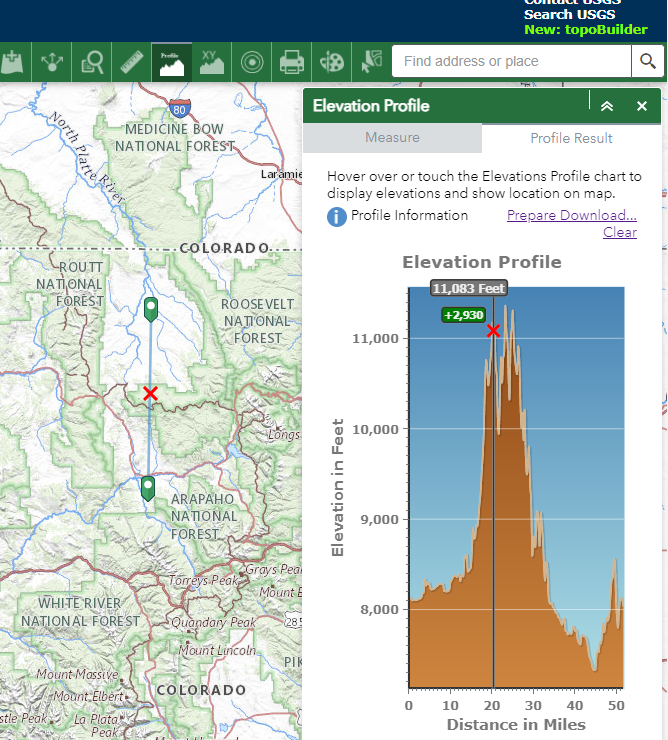 [Speaker Notes: The National Map Viewer is the one-stop destination for visualizing all the latest Authoritative data from the National Map.  
It uses easy to navigate foundational base maps and makes it simple to interact with all our data themes to create your own map. 
Good for non-gis users, think google maps or bing maps
-  (CLICK) Included are the standard navigation and location features on the left
(CLICK) And there are various tools available from the “widget panel” near the top of the window.
On the right is an example of the elevation profile tool and spot elevation tool
You can also add your own data from ArcGIS Online, map services, or from a local file in various formats using the add data tool]
TNM Download Application
apps.nationalmap.gov/downloader/
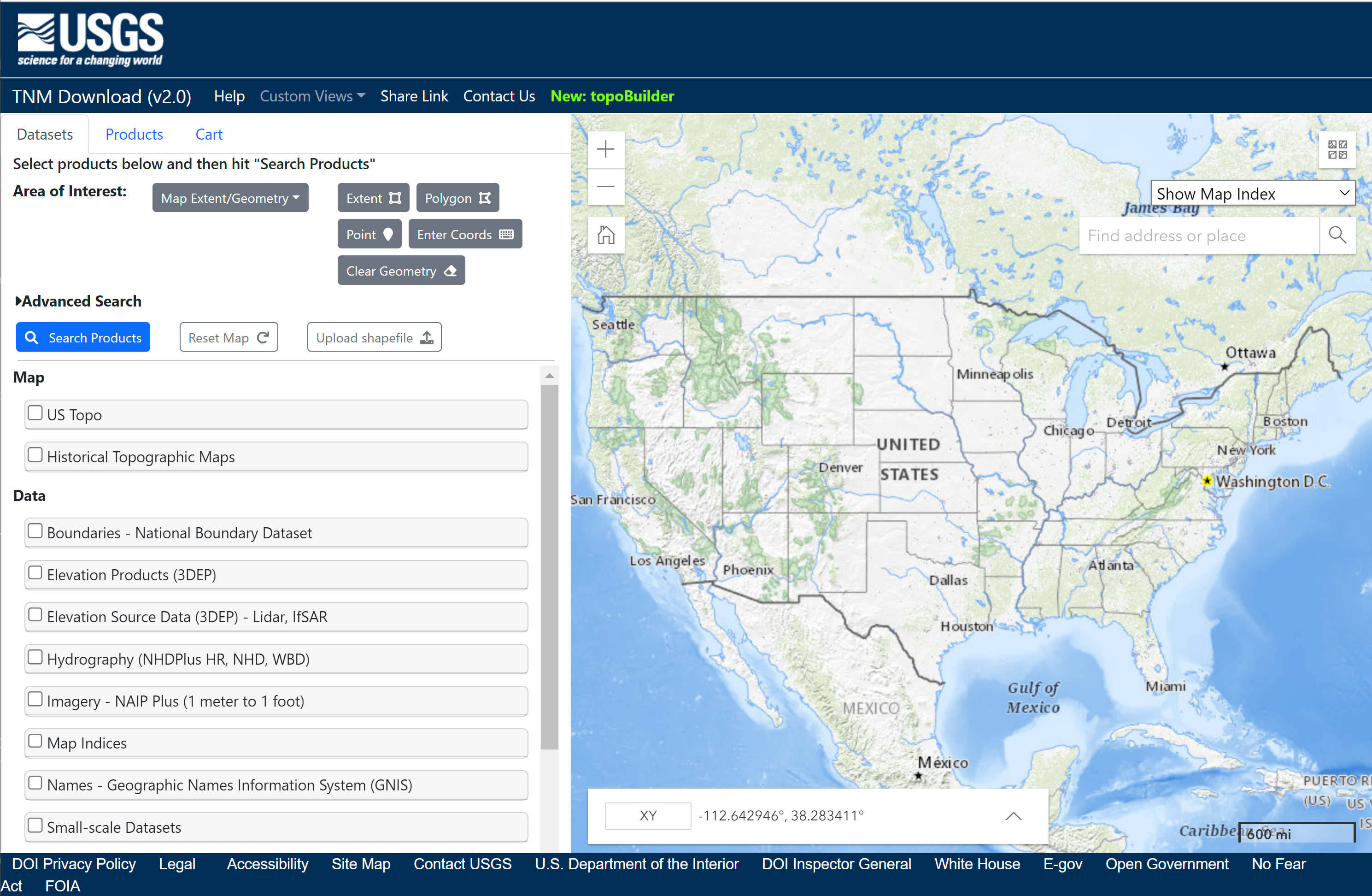 Direct access to data is also provided through The Amazon Cloud
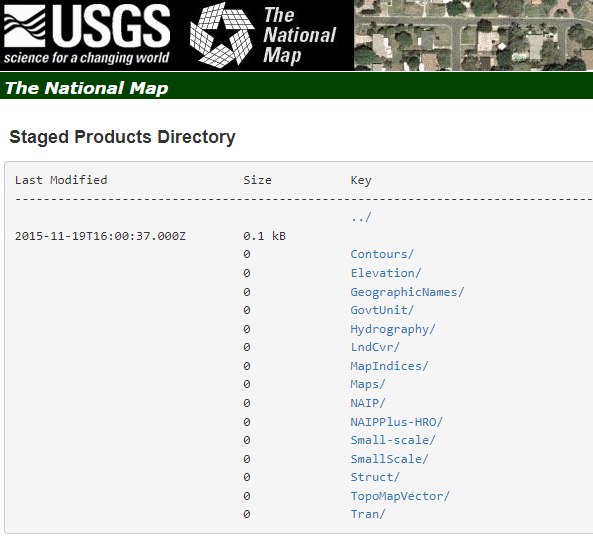 [Speaker Notes: TNM Downloader is a step beyond the National Map Viewer and provides direct access to map data and staged products for quick download. 
Users can select the National Map data they are interested in on the left pane, 
Draw an area of interest with points, polygons or various other options
Select “search products” the downloader will then list the various products available for download and options for formats (shapefile, Geodatabase etc)
-   You can also create custom views and share links using the tools in the application

Users who become familiar with the products important to them also have the options to use a file directory provided through The Amazon Cloud site, shown on the lower right.	
Download app is covered in TNM Videos Lesson 4a and 4b]
National Map Services List
apps.nationalmap.gov/services/
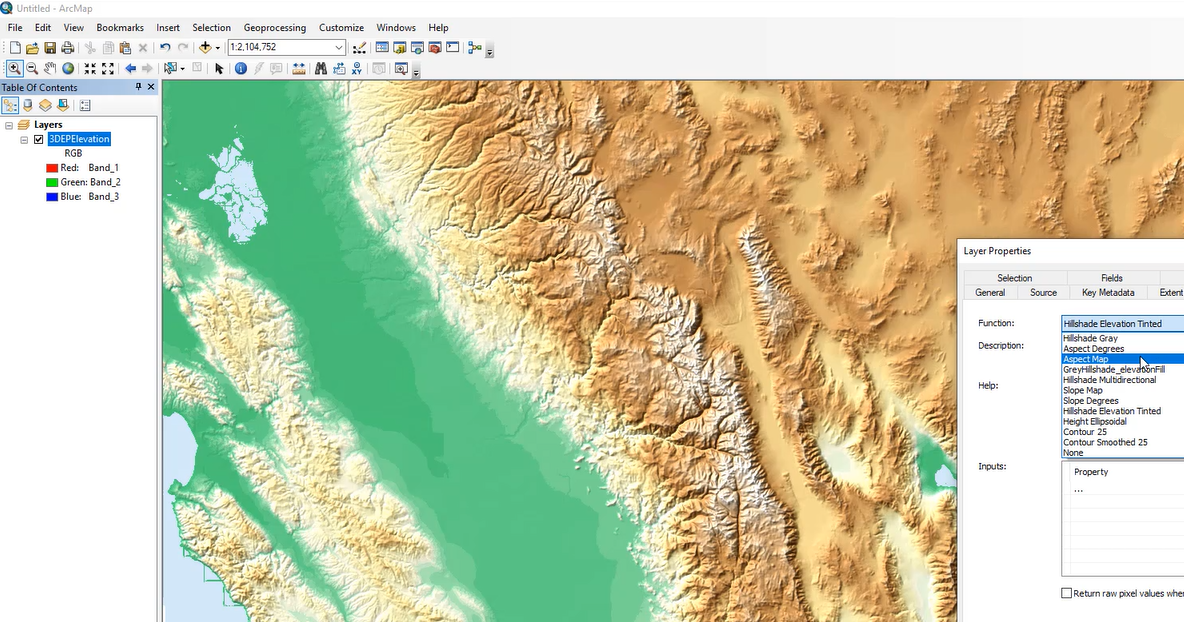 [Speaker Notes: Users don’t have to download the data to be consumed in a GIS, you can import the data via web services in various applications (ArcGIS Pro).
Services provide the most current data there are approximately 56 services available.
The elevation data in this slide are was generated by importing the elevation service to ArcMap and applying a predefined graphic display.
There are step by step instructions in the training videos detailing importing webservices to your GIS application.
This can be a great way to use data since it is the most current data without having to deal with downloading and storage.
Looking at this image, it’s a reminder to migrate from ArcMap to ArcGIS Pro in the near future if you haven’t already.]
3DEP LidarExplorer
Enables the visualization of 3DEP lidar data availability
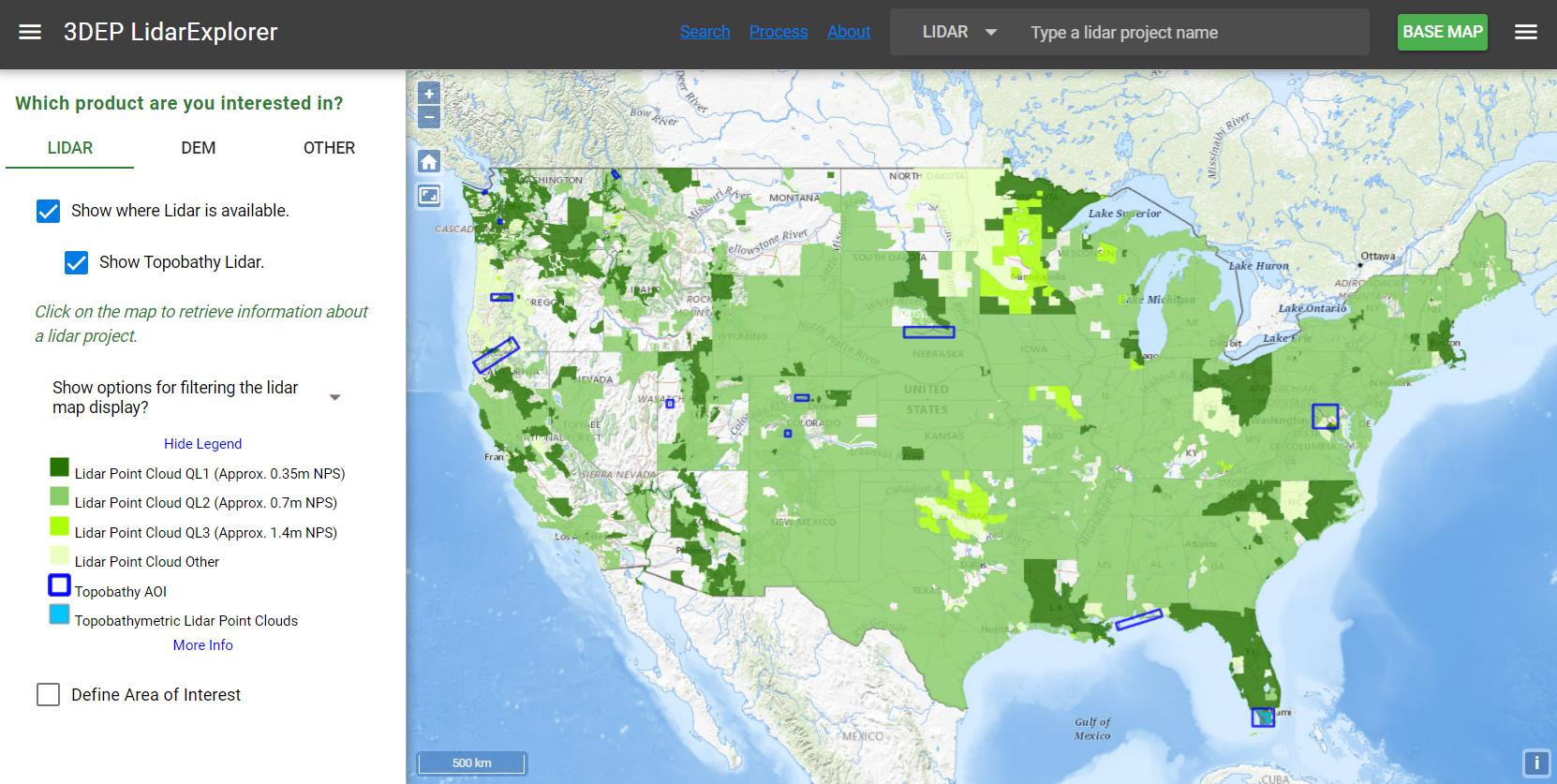 https://apps.nationalmap.gov/lidar-explorer/
[Speaker Notes: - Much like the National Map download application, the LidarExplorer was created to enable identification of LIDAR elevation projects available for download from USGS in a map view.
You can choose different products to view availability and to download Lidar / Topobathy Lidar / Digital Elevation Models
Shades of green indicate the Quality Level of the Lidar data QL1 or QL2 blue areas indicate areas where Topobathy is available.
-   Downloads for the DEM and Source products are available via a user-defined Area of Interest (AOI) polygon.]
3DEP Lidar Explorer
Enables the visualization of 3DEP lidar data availability
https://apps.nationalmap.gov/lidar-explorer/
[Speaker Notes: Talk through the video:
Select the products you are interested in on the left pane (Lidar / DEM)
Define an Area of interest by holding the control key then dragging a box with the mouse
- Elevation Products that are available from TNM will appear in the results pane on the right with links to download and other applicable information]
3DEP Point Cloud as Amazon Public Dataset
Visualization of USGS 3DEP Lidar Point Clouds as Entwine Point Tiles via an internet browser: https://usgs.entwine.io/
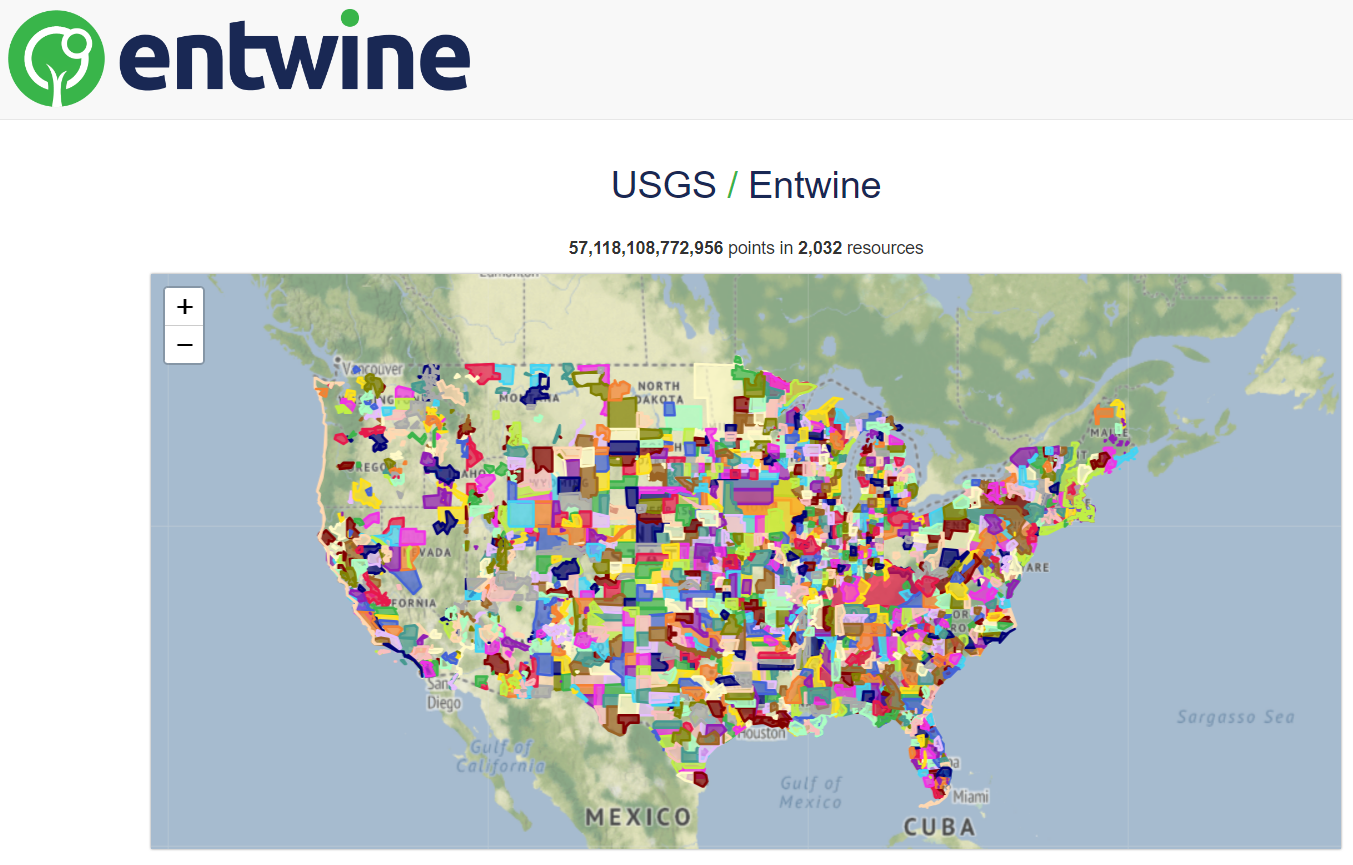 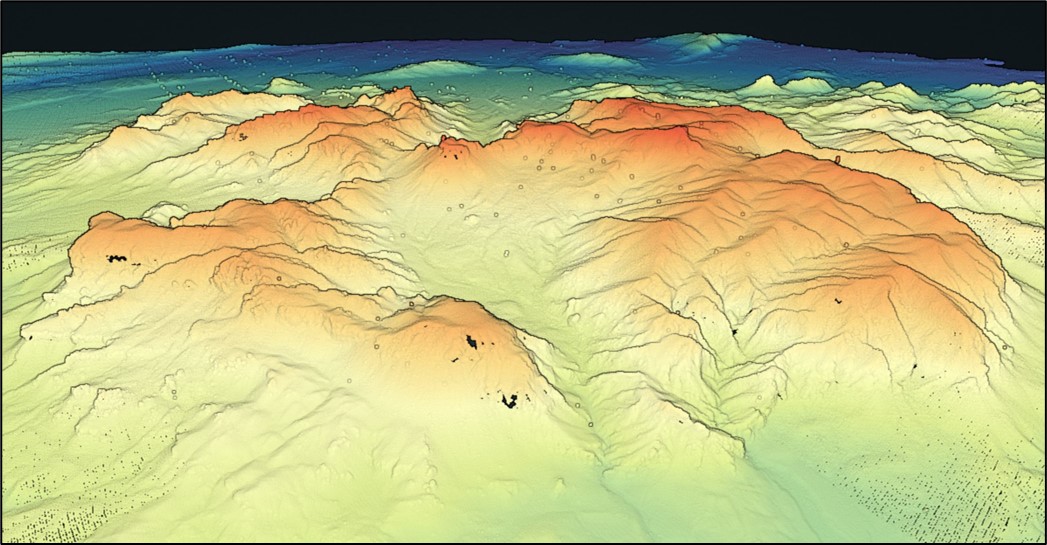 Registry info: https://registry.opendata.aws/usgs-lidar/
PDAL website - https://pdal.io/en/latest/
[Speaker Notes: Users have the option to work with massive lidar point cloud datasets in a browser without having to download them to local machines.
Entwine Point Tiles enable 3D Visualization as well as optimized processing directly from the cloud.
Visualization of the point cloud as Entwine Point Tile data is possible through the Potree viewer and other viewers. 
There are processing tools available within the viewers.
Scripting tools such as PDAL can be used to automate and process point cloud data directly from the cloud – 
The PDAL website is a great resource complete with tutorials and additional information

Image: Chisos Mountains in Big Bend National Park, point cloud data as Entwine Point Tiles viewed in Potree viewer.



The data are now part of the Open Data registry provided by AWS, similar to the Landsat archive (in a 2-year period initially)This dataset provides two realizations of the 3DEP point cloud data. The first resource is a public access to the data provided in Entwine Point Tiles format. The second resource is a “Requester Pays” bucket of the same data in LAZ (Compressed LAS) format. 
Hobu, Inc. and USACE collaborated with the Amazon Web Services (AWS) Public Datasets team to organize these data as Entwine Point Tile (EPT) resources:
EPT enables 3D Visualization as well as optimized processing directly from the cloud
Visualization of the point cloud as Entwine Point Tile data is possible through the Potree and Cesium viewers.]
Cartographic Products: US Topo, Historical & topoBuilder
US Topo - www.usgs.gov/USTopo
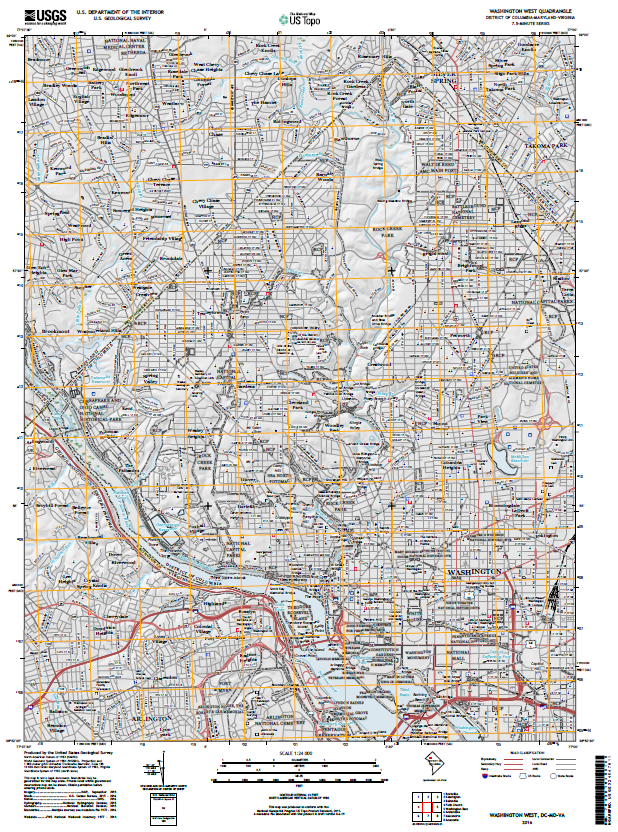 Digital USGS topographic map
Modeled on traditional USGS  7.5-minute quadrangle paper topographic maps
3-year production cycle, more than 18,000 maps produced / revised each year
Download maps in GeoPDF or GeoTiff from:
The National Map: 
https://apps.nationalmap.gov/downloader/
USGS Store:
https://store.usgs.gov/
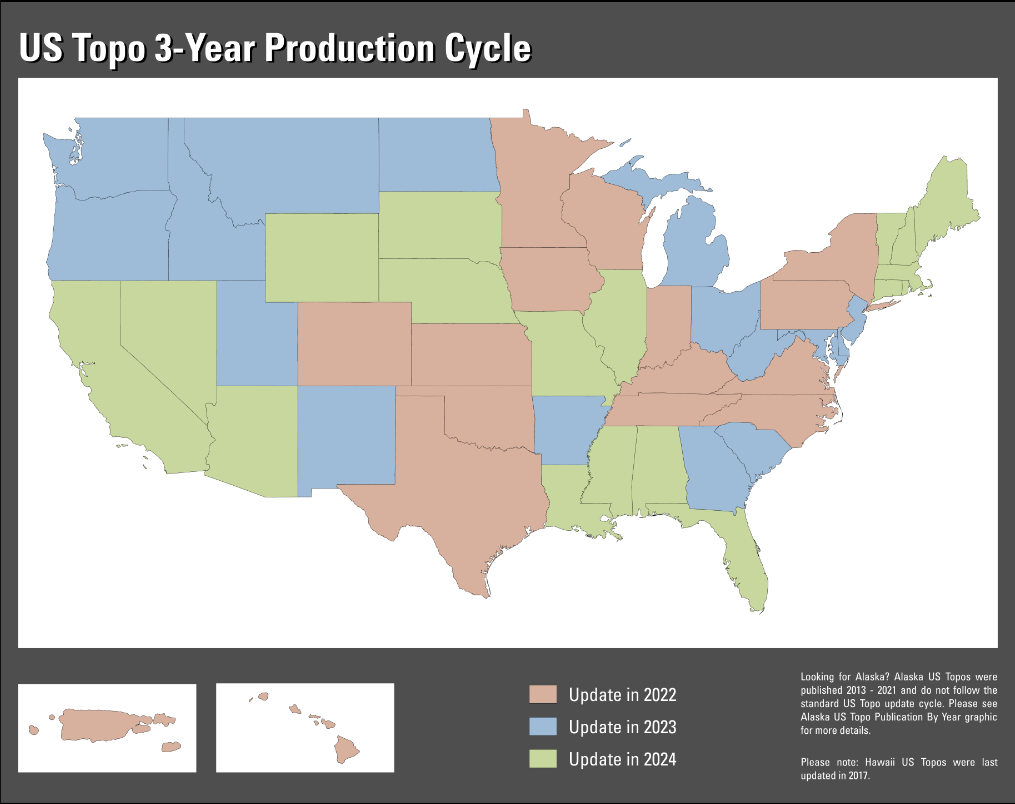 [Speaker Notes: US Topo
US Topo refers specifically to quadrangle topographic maps published in 2009 and later. 
These maps are modeled on the familiar 7.5-minute quadrangle 
These maps are staged and available for immediate download.
Mass-produced on a 3-year repeating cycle with more than 18,000 maps produced each year, however production is transitioning away from a static 3-year refresh cycle. Nevertheless, maps will continue to be updated and published annually. Areas experiencing significant change since the last published map will be reproduced. More information will be shared as the new production cycles are finalized. OnDemand topo is an option going forward, I’ll talk more about that in a moment.]
Historical Topographic Map Collection
ngmdb.usgs.gov/topoview/
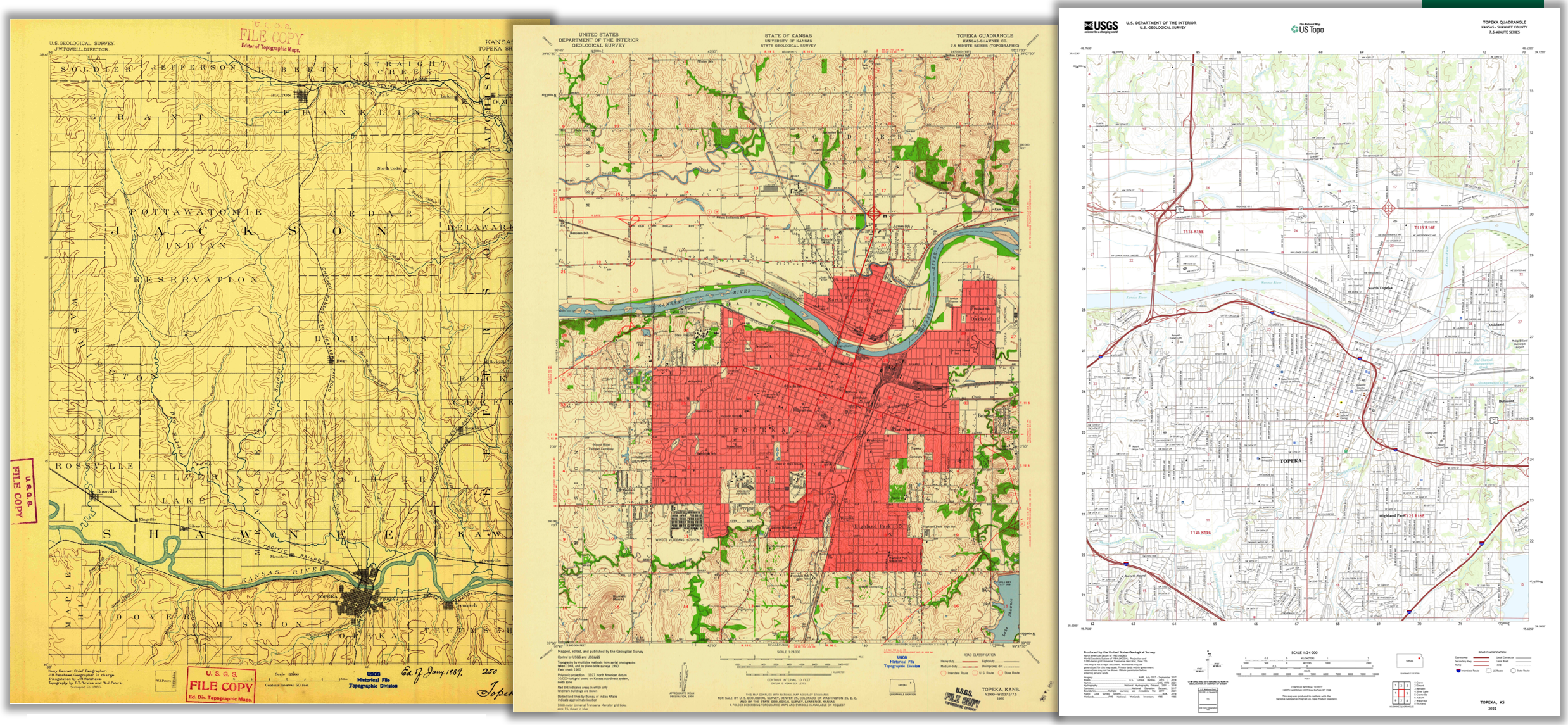 1889 Topeka 1:125,000-scale
1950 Topeka 1:24,000-scale
2022 Topeka 1:24,000-scale
[Speaker Notes: Historical Topographic Map Collection available at TopoView or the USGS Store

Digital repository of USGS maps printed between the late 1800’s, which was the inception of the topographic mapping program, and the present (including US Topo). 
178,000 maps at various scales.
Entire collection dating to the late 1800’s available for free download as GeoTIFF, JPEG, or KMZ or viewable through the viewer which has transparency and other tools to compare changes.]
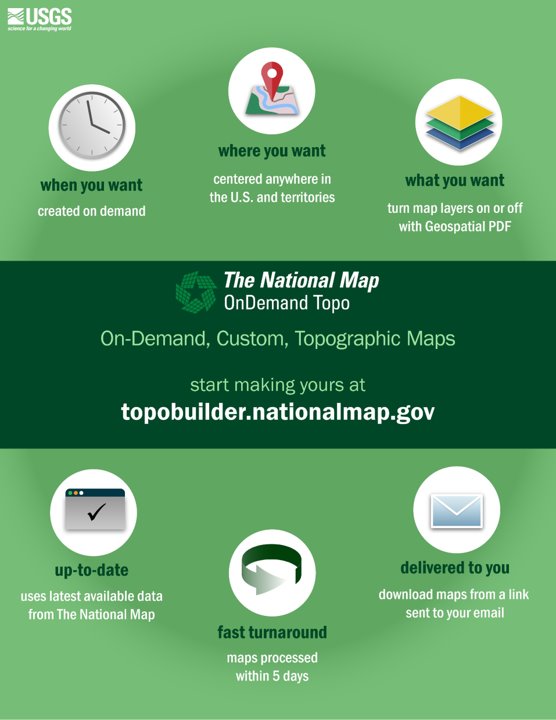 topoBuilder
An application to make your own topographic map
Created on demand
Centered where you want
In multiple formats
Using the best available National Map data
Free!
topobuilder.nationalmap.gov
[Speaker Notes: An Exciting new product: OnDemand Topos from topoBuilder application.
The application is free to all and enables GIS and non-GIS users to customize and build Topographic maps from TNM Data.]
topoBuilder Application
[Speaker Notes: Talk through the video:

The topobuilder app has an intuitive interface, similar to other National Map Apps.
Allows the user to create a 24k scale map with a user defined extent, you can move the selection area across the borders of traditional 24k maps.
The user can select the layers that are of interest to them, then download in GeoPDF or GeoTiff formats .]
topoBuilder Deliverable – OnDemand Topo
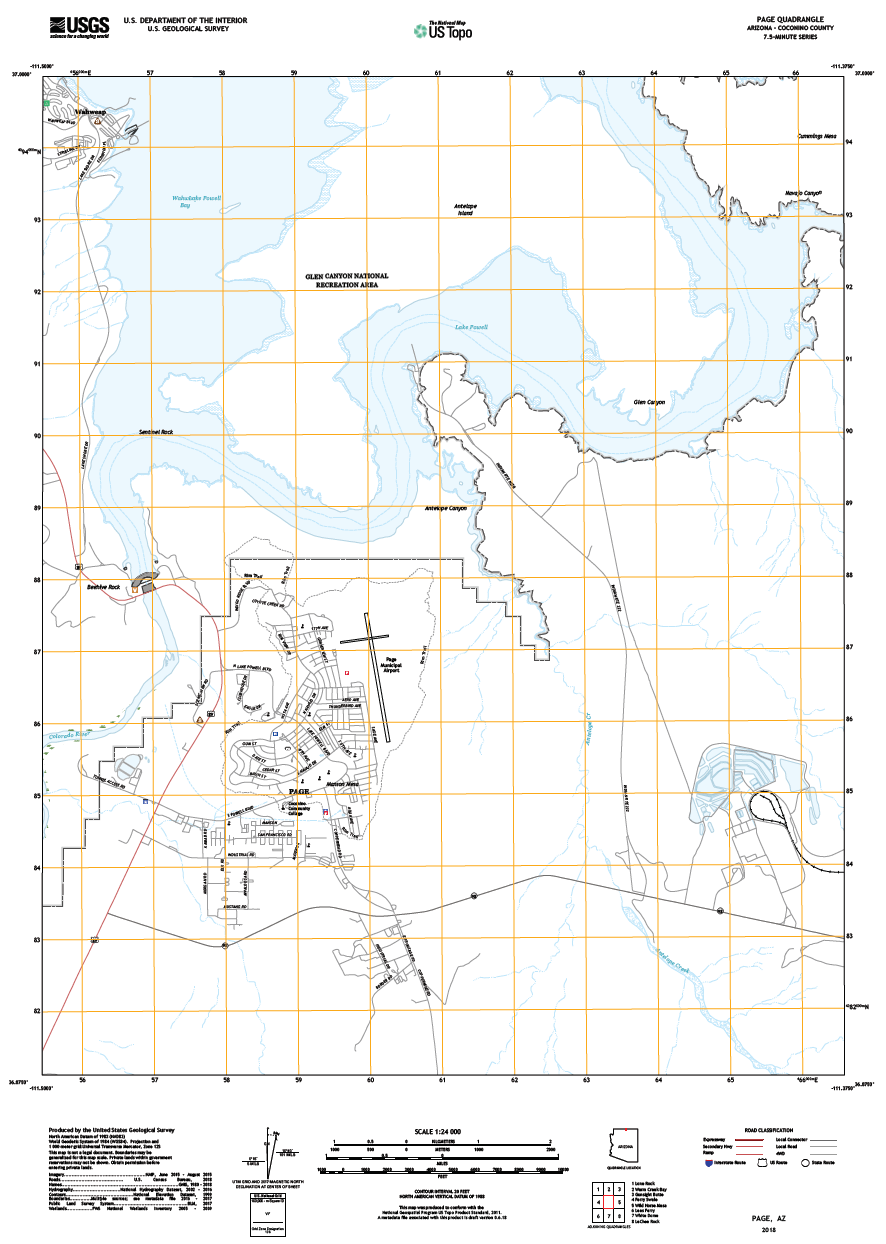 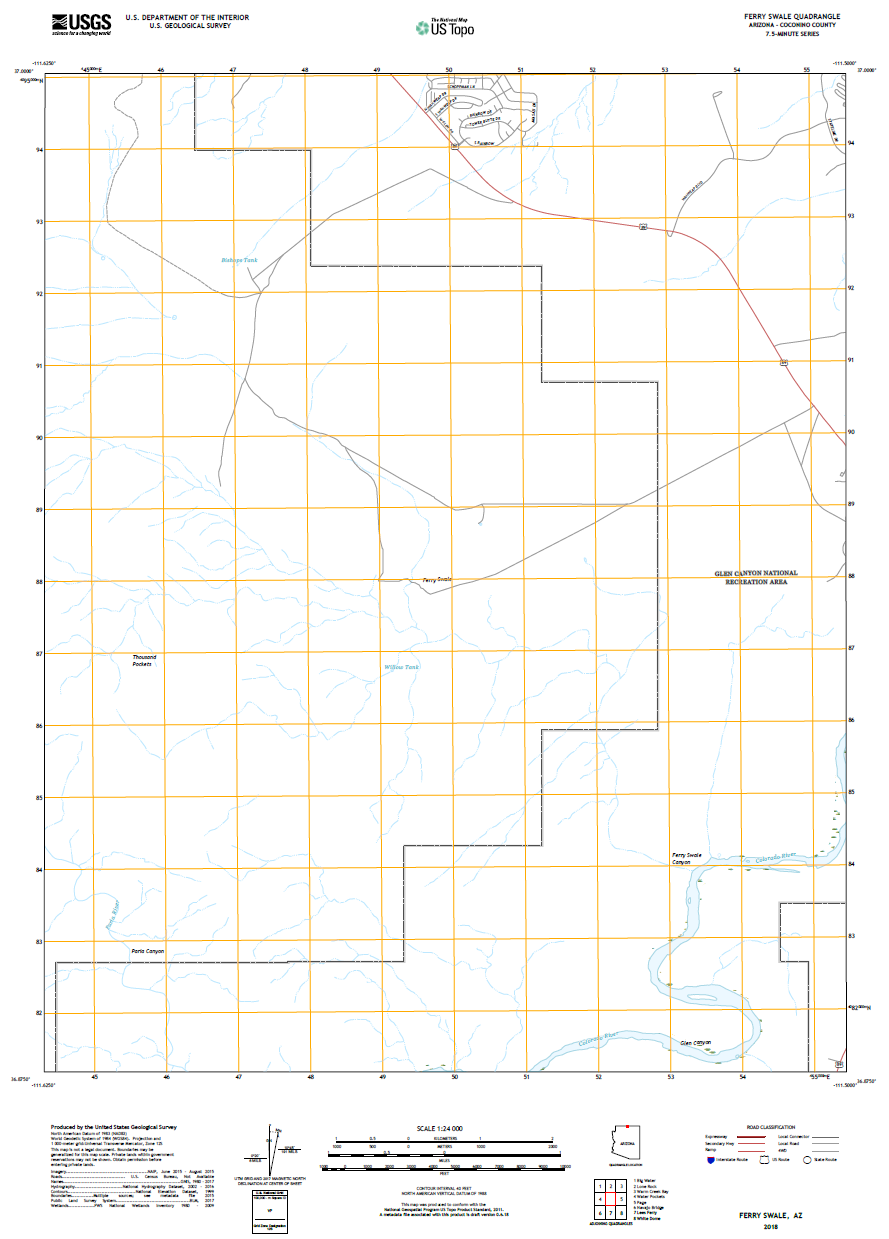 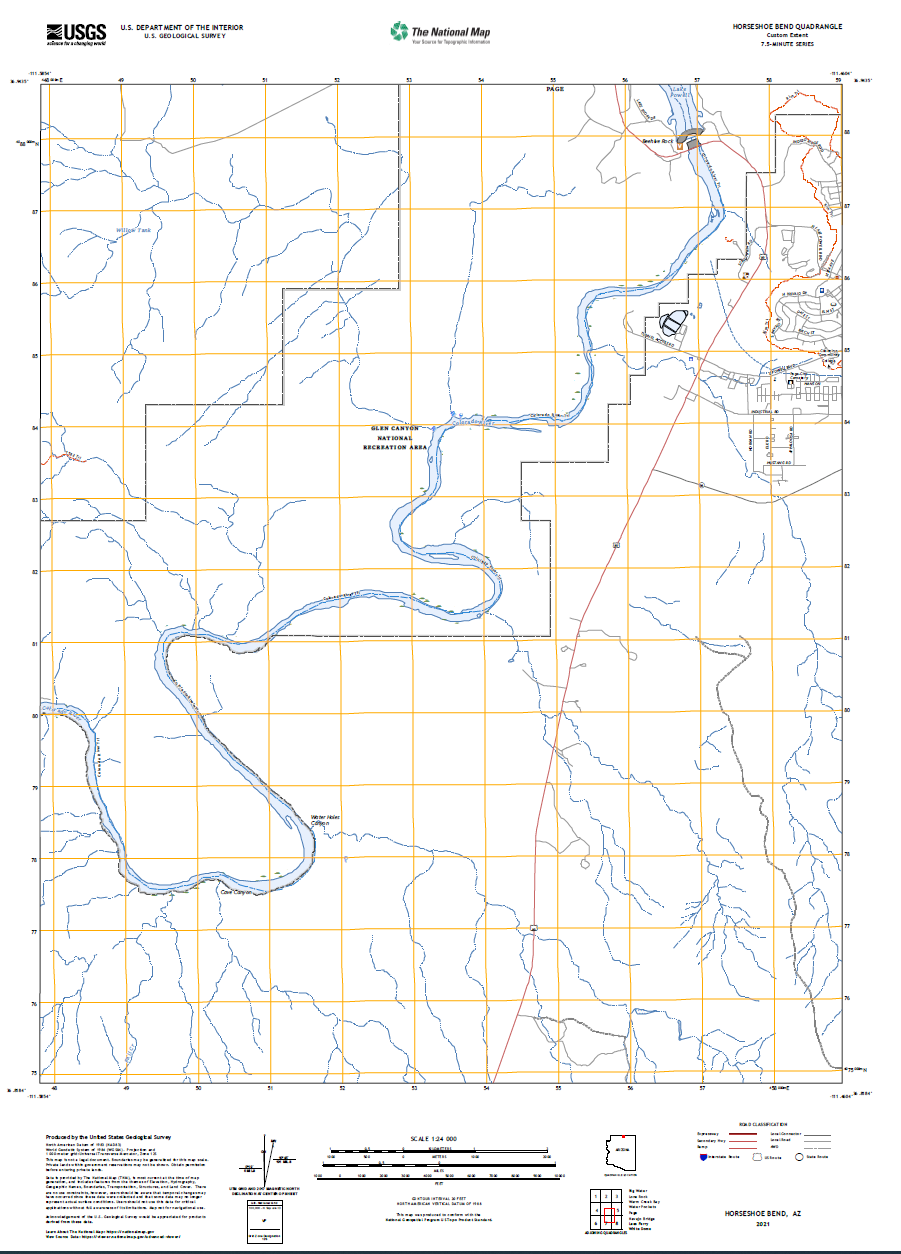 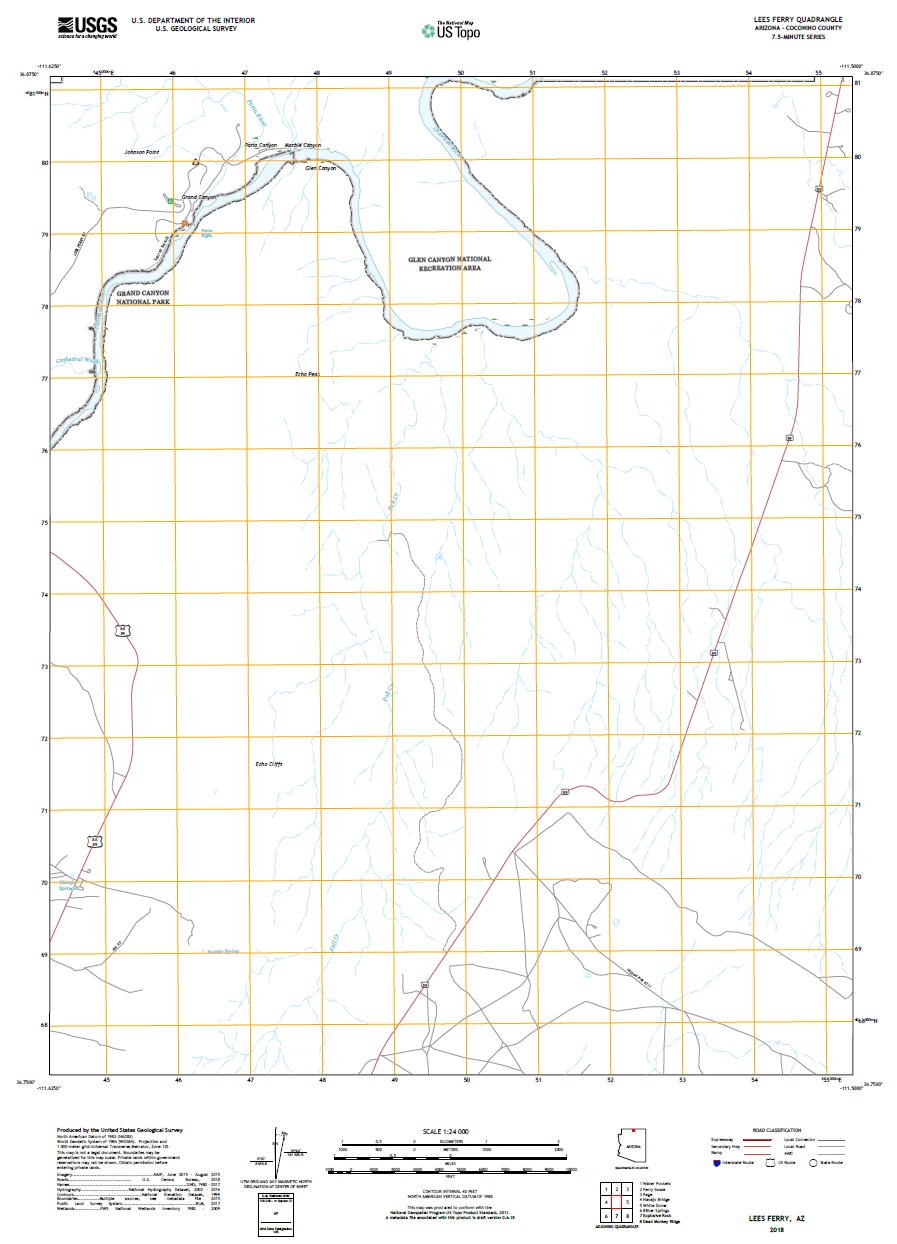 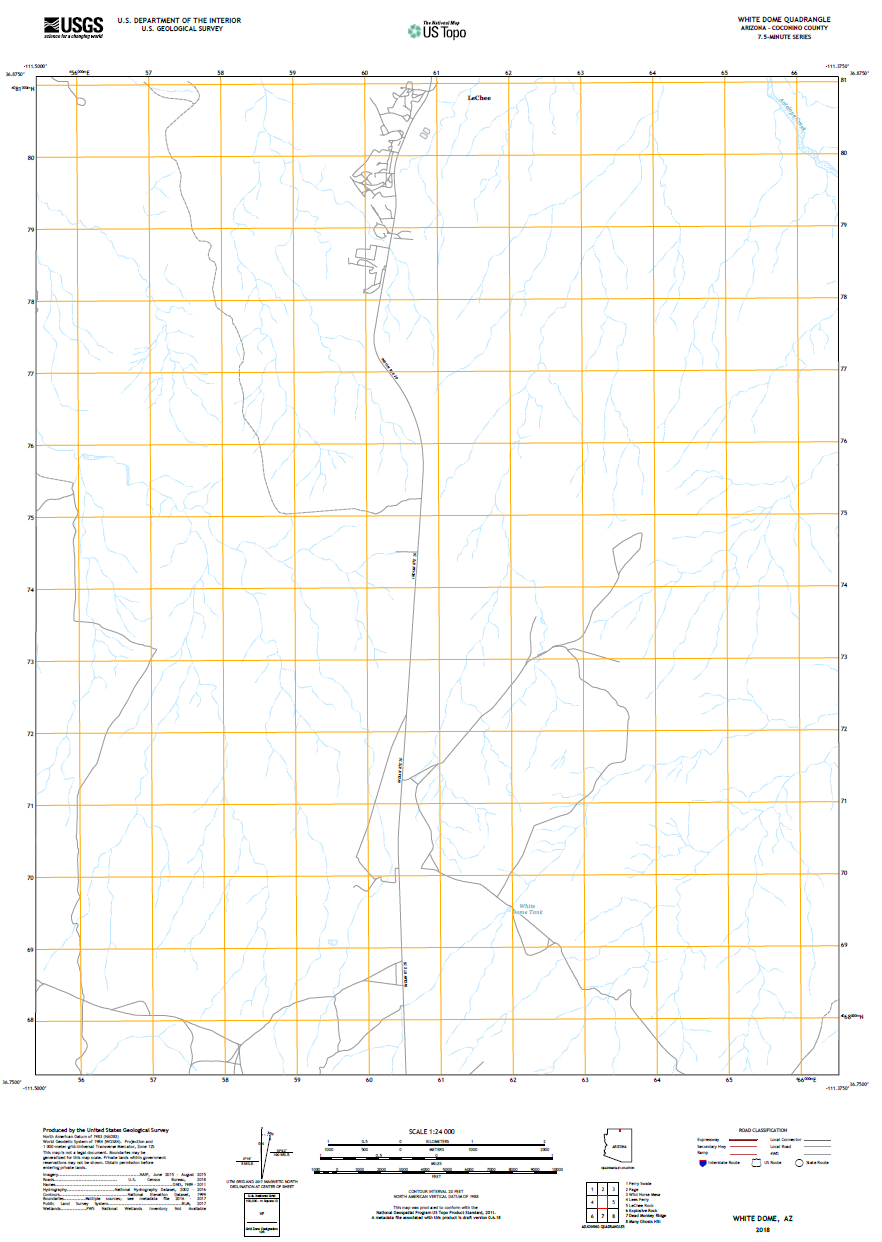 topobuilder.nationalmap.gov
[Speaker Notes: The final product is a traditional looking Topo Map, depending on what layers are selected.
The map has the traditional collar, scale information at the bottom.
Layers can be turned on and off in Acrobat if downloaded as a PDF.
Currently 1:24000 scale maps are available, 1:100k]
National Map Training Videos
www.usgs.gov/NGPvideos
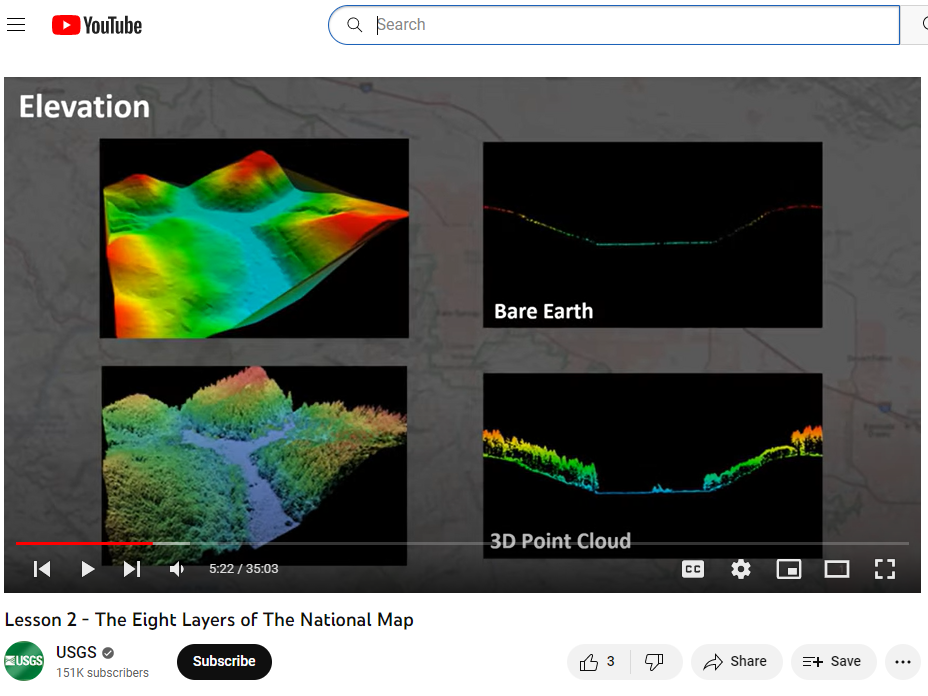 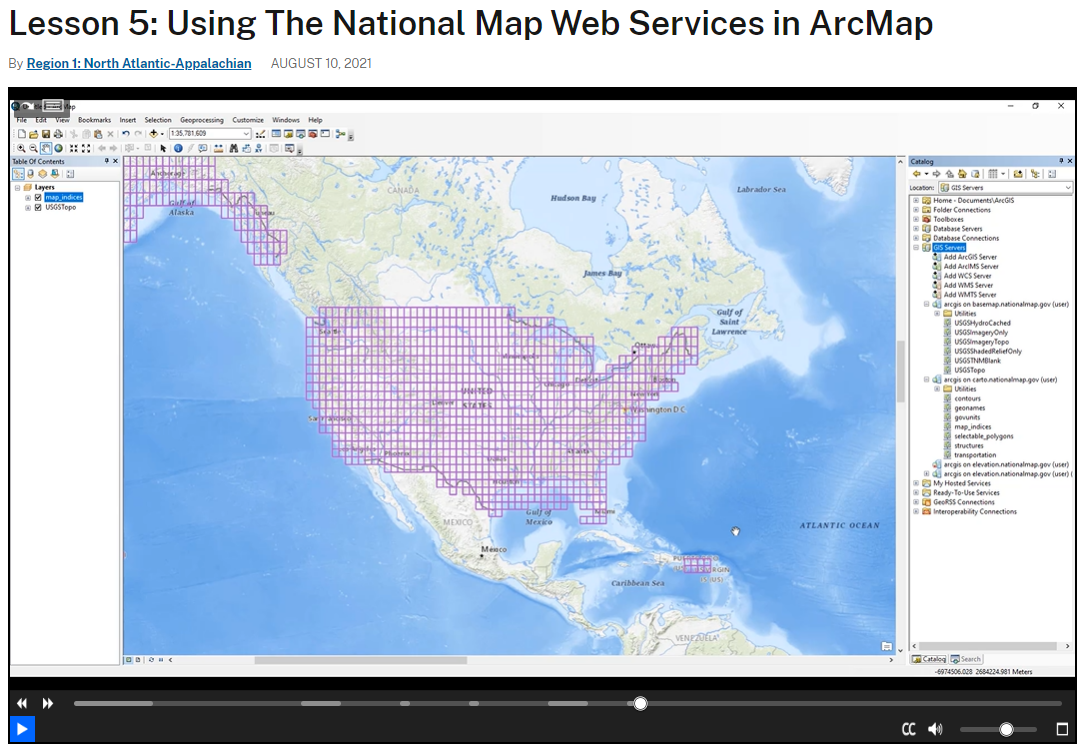 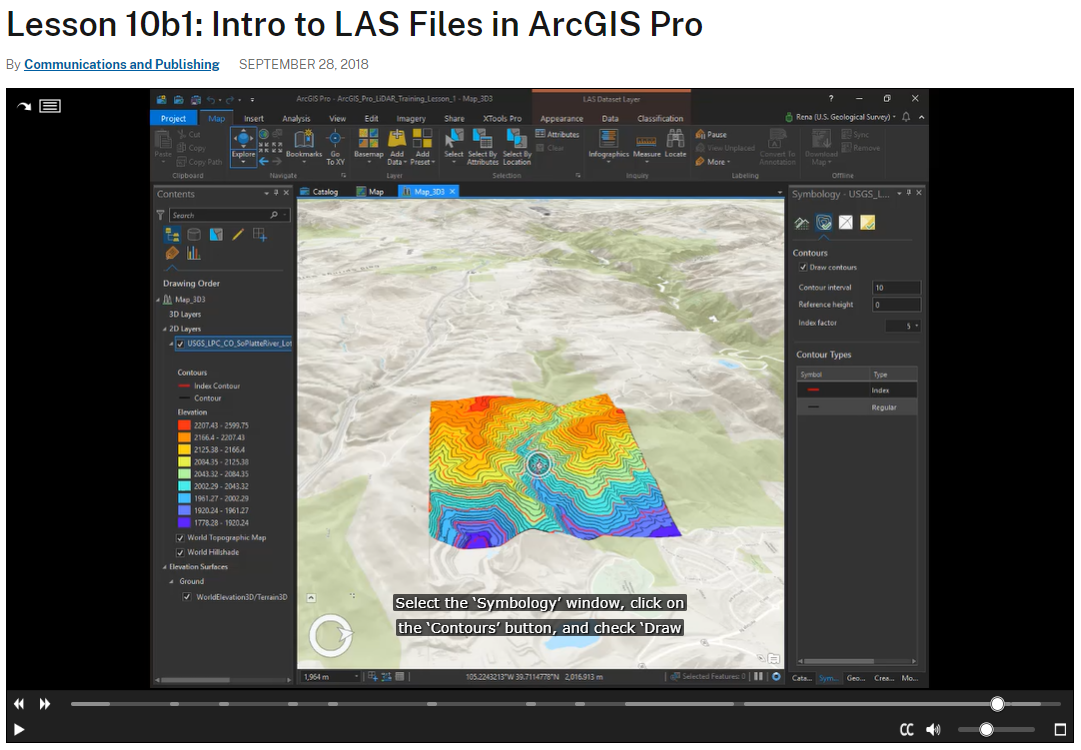 [Speaker Notes: Understanding The National Map data, products and services is easier with the availability of a variety of web-based training videos

Over 50 training videos are available and are updated periodically 
Accessible from the USGS YouTube channel or the NGP website.
They vary in length between 5 minutes and 30 minutes depending on the topic. They’re an efficient way to learn or refresh your understanding of the National Map.]
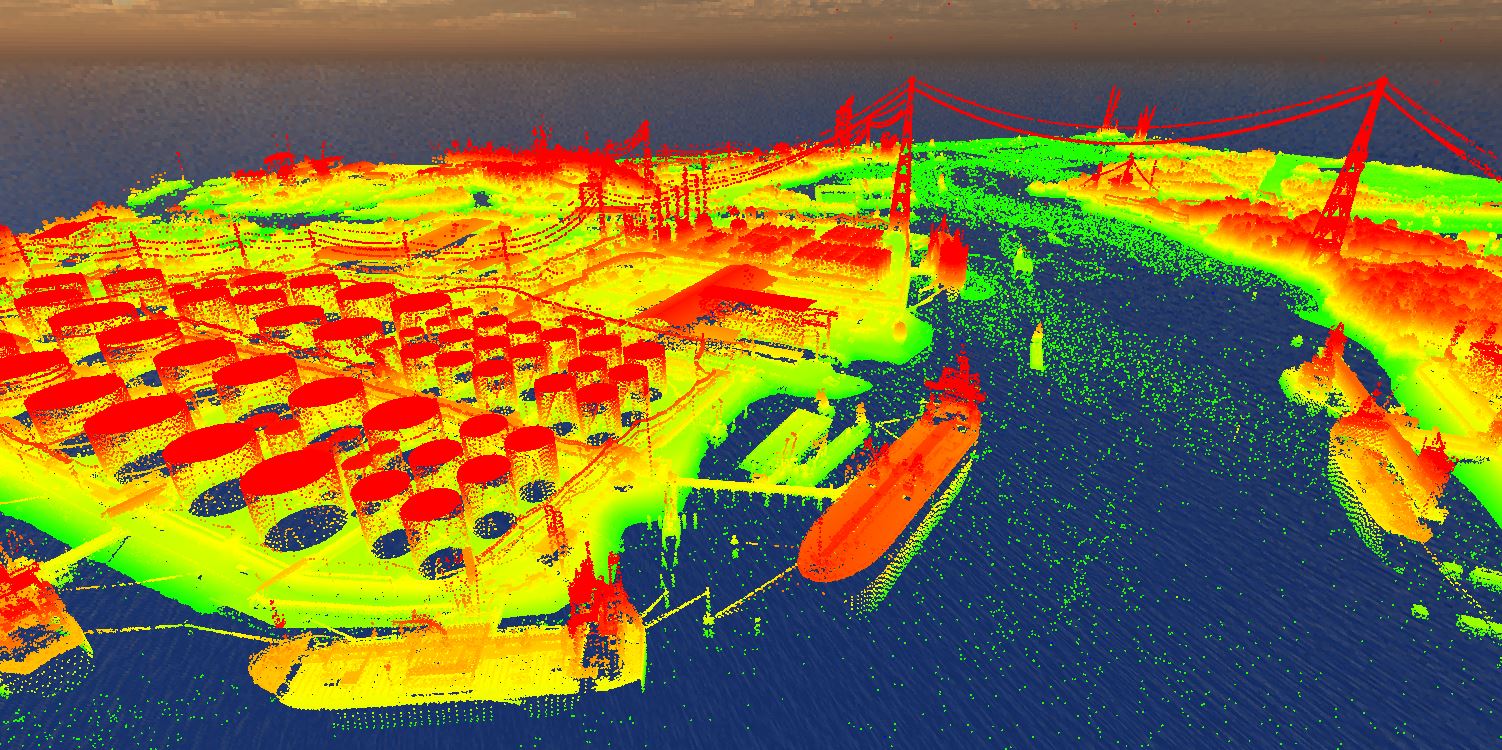 Thank you!
Claire DeVaughan
cdevaugh@usgs.gov
512-671-0747
3DEP: usgs.gov/3DEP
3DHP: usgs.gov/3dhp
TNM apps: apps.nationalmap.gov
TNN Data Delivery: www.usgs.gov/the-national-map-data-delivery
TNM Viewer: apps.nationalmap.gov/viewer/ 
TNM Downloader: apps.nationalmap.gov/downloader/
TNM Services: apps.nationalmap.gov/services/
LidarExplorer: apps.nationalmap.gov/lidar-explorer/
Point cloud viewer: usgs.entwine.io/
US Topo: www.usgs.gov/USTopo
Historical topos: ngmdb.usgs.gov/topoview/
Custom topos: topobuilder.nationalmap.gov
TNM Training Videos: www.usgs.gov/NGPvideos
[Speaker Notes: This was a lot of information at a high level. Here are many of the applicable links on what was covered. Please reach out if you have questions or would like more information. Thank you!]